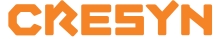 Product Introduction
2011
www.cresyn.com
Dynamic Stereo Earphones
CS-EP200
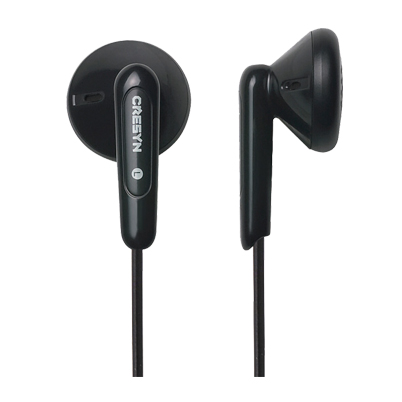 Features
    Simple and Cute design
    Dynamic Sound with Deep Bass
    Color : Black or White


 Specifications
     Type  : Open air, Dynamic     Driver Units : Ø 15 mm     Impedance : 32 Ω     Sensitivity : 95 dB/mW     Max. Input Power : 40 mW
     Frequency Response : 20 ~ 20,000 Hz
     Cord Length :  1.2 m 
     Plug : 3.5 mm stereo gold-plated plug     Weight : 4 g (Except cord)
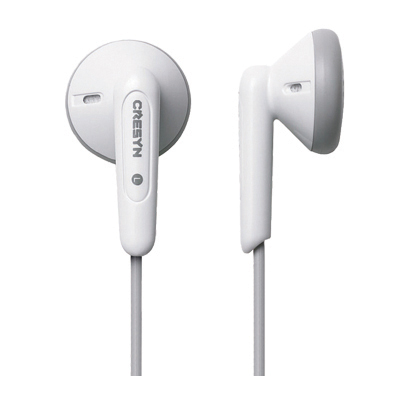 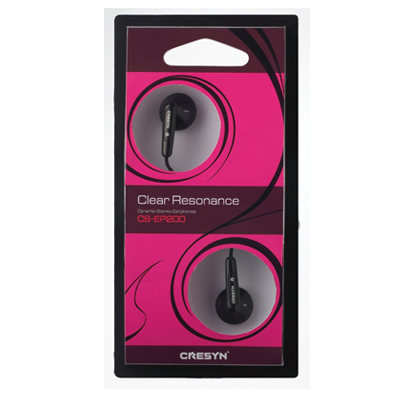 Dynamic Stereo Earphones
CS-EP300
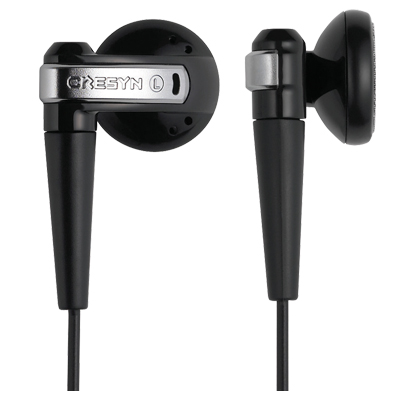 Features
   Unique design & Dynamic sounds        Color : Black or White


 Specifications
     Type  : Open air, Dynamic     Driver Units : Ø 15.6 mm     Impedance : 32 Ω     Sensitivity : 98 dB/mW     Max. Input Power : 40 mW
     Frequency Response : 12 ~ 22,000 Hz
     Cord Length :  1.2 m 
     Plug : 3.5 mm stereo gold-plated plug     Weight : 5.5 g (Except cord)
     Accessory : Ear Pad 2 pair
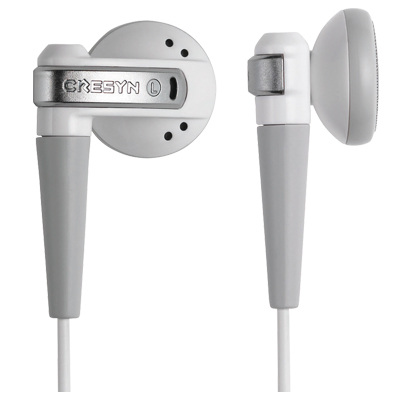 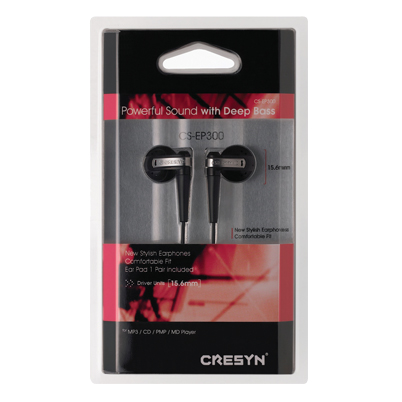 Sports Gear
C220E
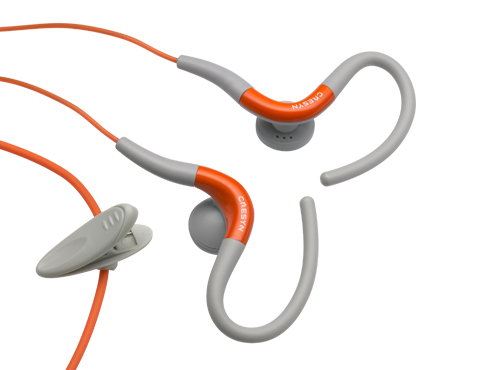 Features
    Ergonomic design & Durable Body
    Dynamic Sound with Deep Bass
    Ultra Light Weight
    Color : Black or Orange

 Specifications
     Type  : Open air, Dynamic     Driver Units : Ø 15 mm     Impedance : 16 Ω     Sensitivity : 98 dB/mW     Max. Input Power : 40 mW
     Frequency Response : 20 ~ 20,000 Hz
     Cord Length :  1.2 m 
     Plug : 3.5 mm stereo gold-plated plug     Weight : 3.5 g (Except cord)
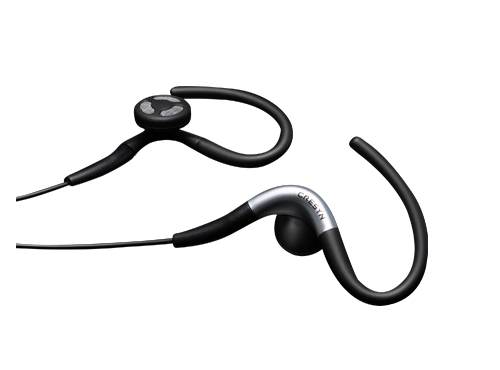 Stylish Stereo Earphones
C240E
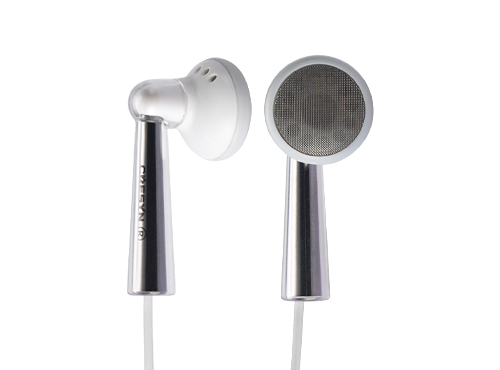 Features
    Color matched with I-Pod
    Dynamic Sound and Comfortable fit
    Powerful base


 Specifications
     Type  : Open air, Dynamic     Driver Units : Ø 16 mm     Impedance : 32 Ω     Sensitivity : 98 dB/mW     Max. Input Power : 40 mW
     Frequency Response : 12 ~ 22,000 Hz
     Cord Length :  1.2 m 
     Plug : 3.5 mm stereo gold-plated plug     Weight : 7.4 g (Except cord)
Chrome
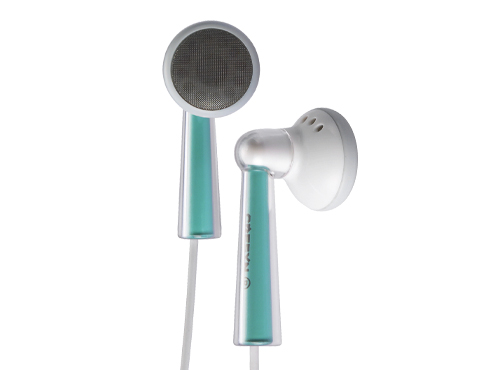 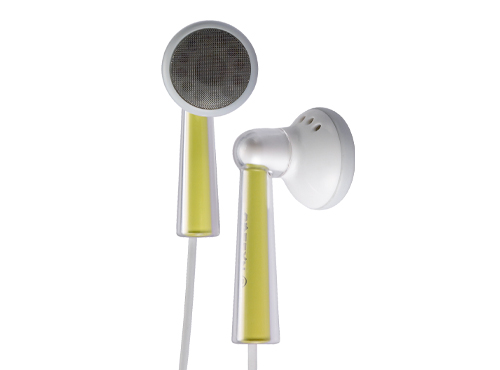 Yellow
Green
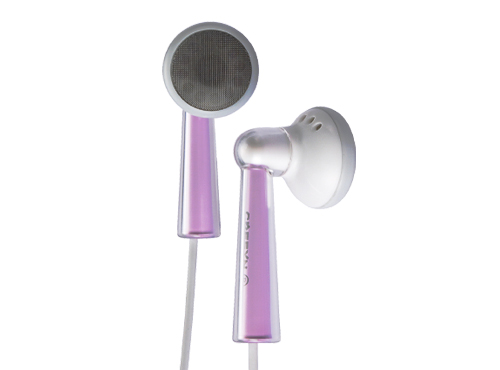 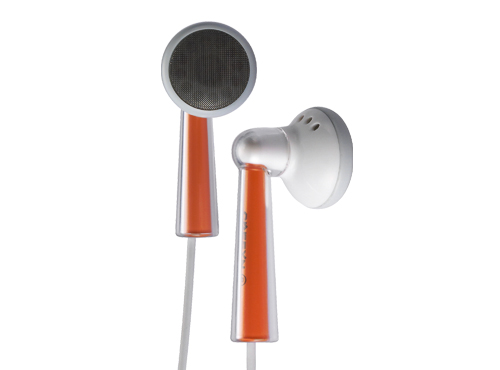 Orange
Violet
Dynamic Stereo In-ear Earphones
C350E (SHELL)
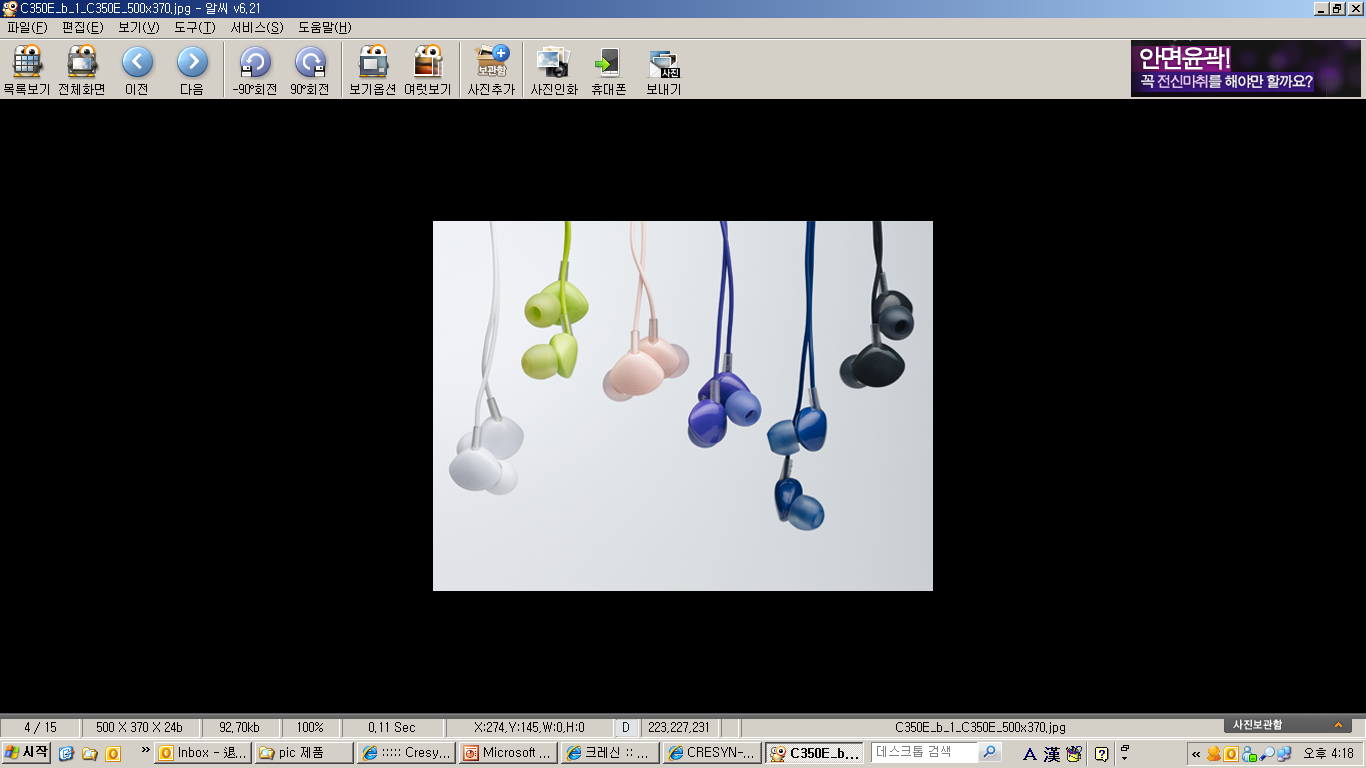 Features
    Shell design with 6 different colors
     Sound Isolating Design & Dynamic Sound      Comfortable  fit
Specification (Earphone)
     Type  : Canal     Driver Units : Ø 8.8 mm     Impedance : 16 Ω     Sensitivity : 89 dB/mW     Max. Input Power : 20 mW     Frequency Response : 20 ~ 20,000 Hz     Cord Length : 1.2 m      Plug : 3.5 mm stereo plug
     Cord style : Symmetrical type
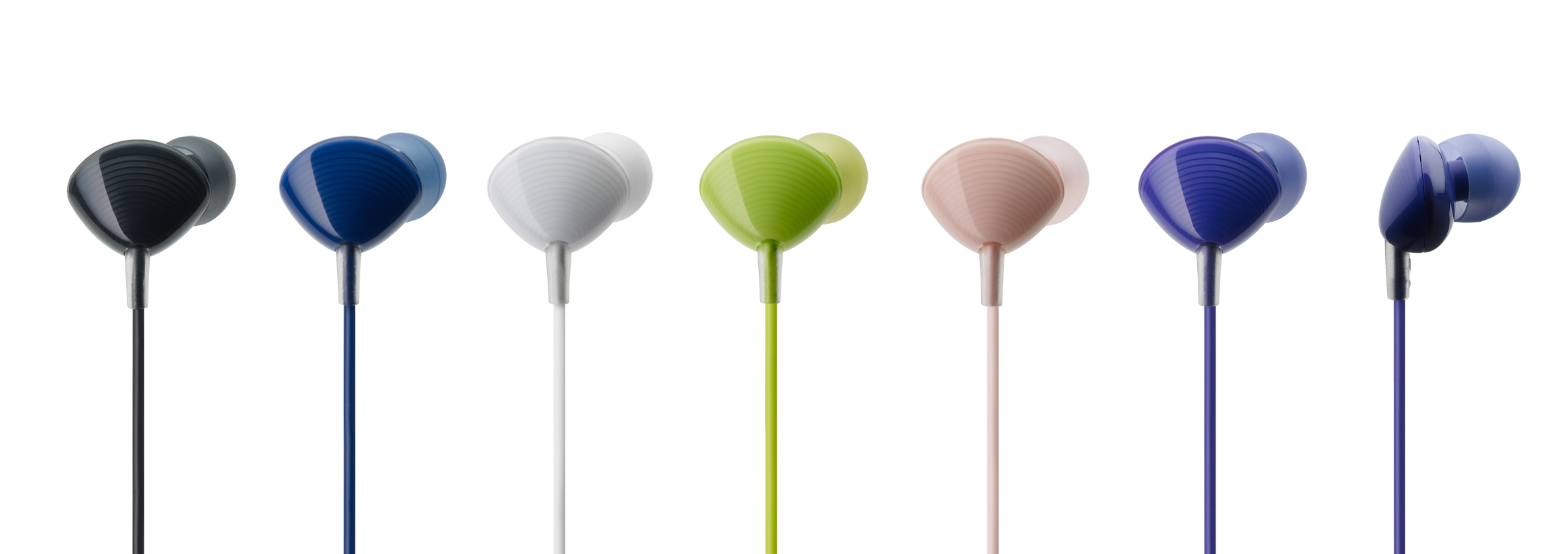 Stylish Stereo Earphones
AXE4
Features
    Premium Soft textile cord 
    Dynamic Powerful Sound

 Specifications
     Type  : Open air, Dynamic     Driver Units : Ø 15 mm     Impedance : 16 Ω     Sensitivity : 96 dB/mW     Max. Input Power : 40 mW
     Frequency Response : 20 ~ 20,000 Hz
     Cord Length :  1.2 m 
     Plug : 3.5 mm stereo gold-plated plug
     Weight : 3.5g (except cord) 
     Supplied accessory : POUCH
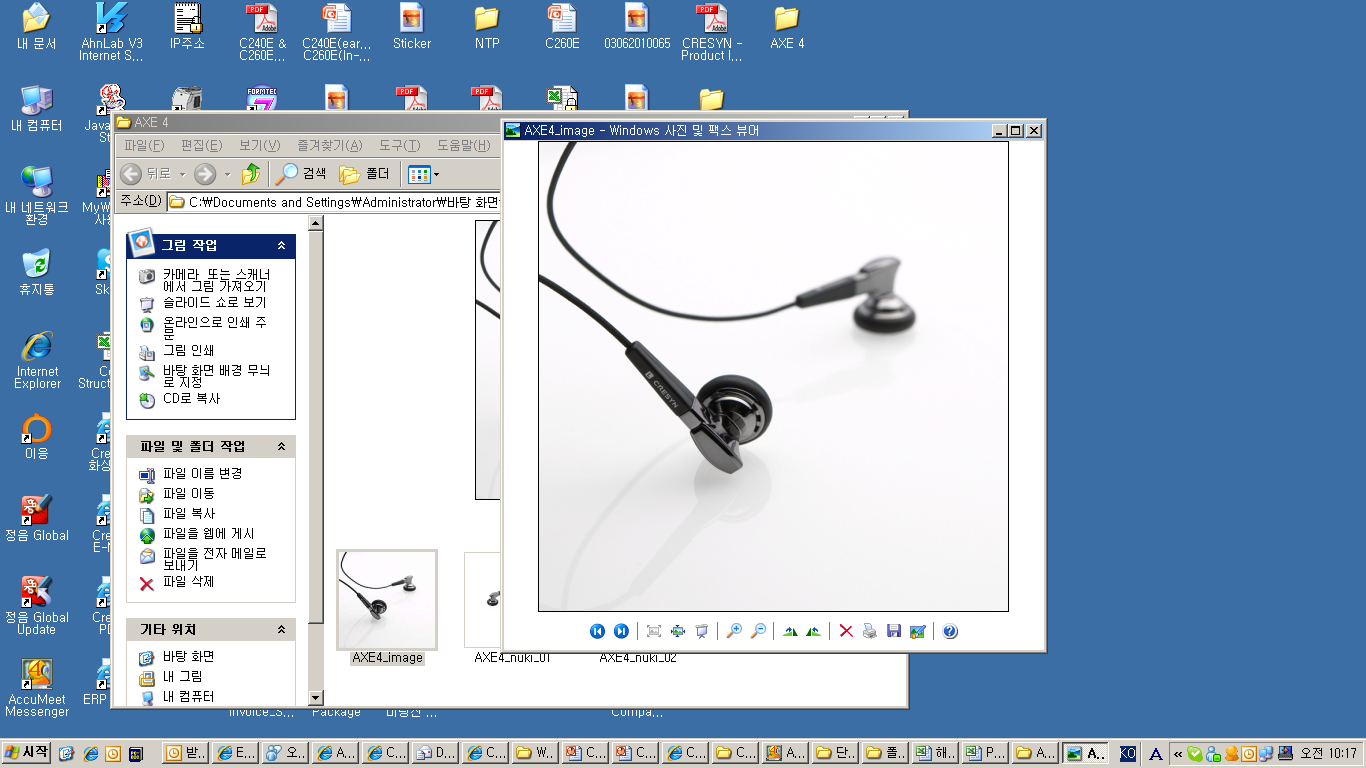 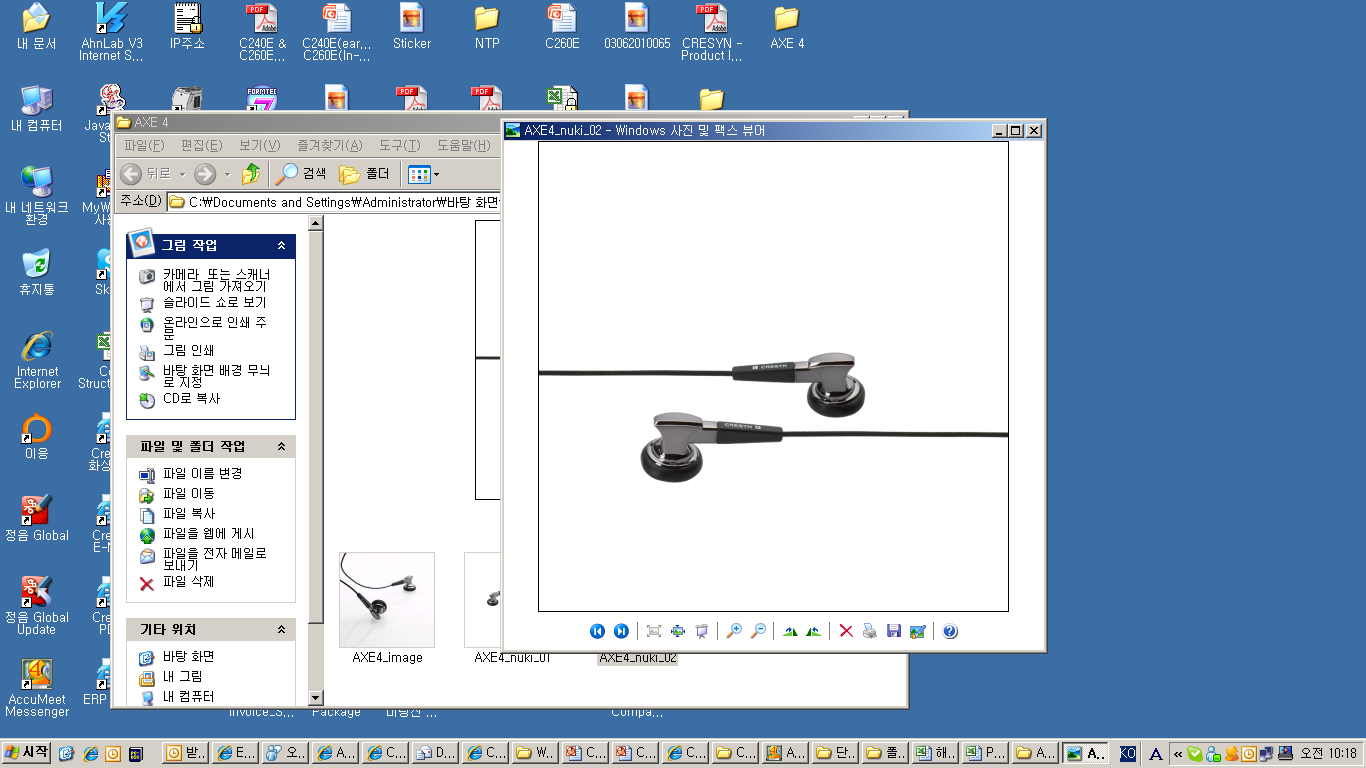 Stylish Stereo Earphones
C470E
Features
  REBIRTH OF LEGENDARY SOUND
  Colors : Pink & Green

 Specifications
    Type  : Open air, Dynamic    Driver Units : Ø 16 mm    Impedance : 16 Ω    Sensitivity : 110 dB/mW    Max. Input Power : 50 mW
    Frequency Response : 8 ~ 27,000 Hz
    Cord Length :  1.2 m 
    Plug : 3.5 mm stereo gold-plated plug
    Supplied accessory : Pouch, Cord clip
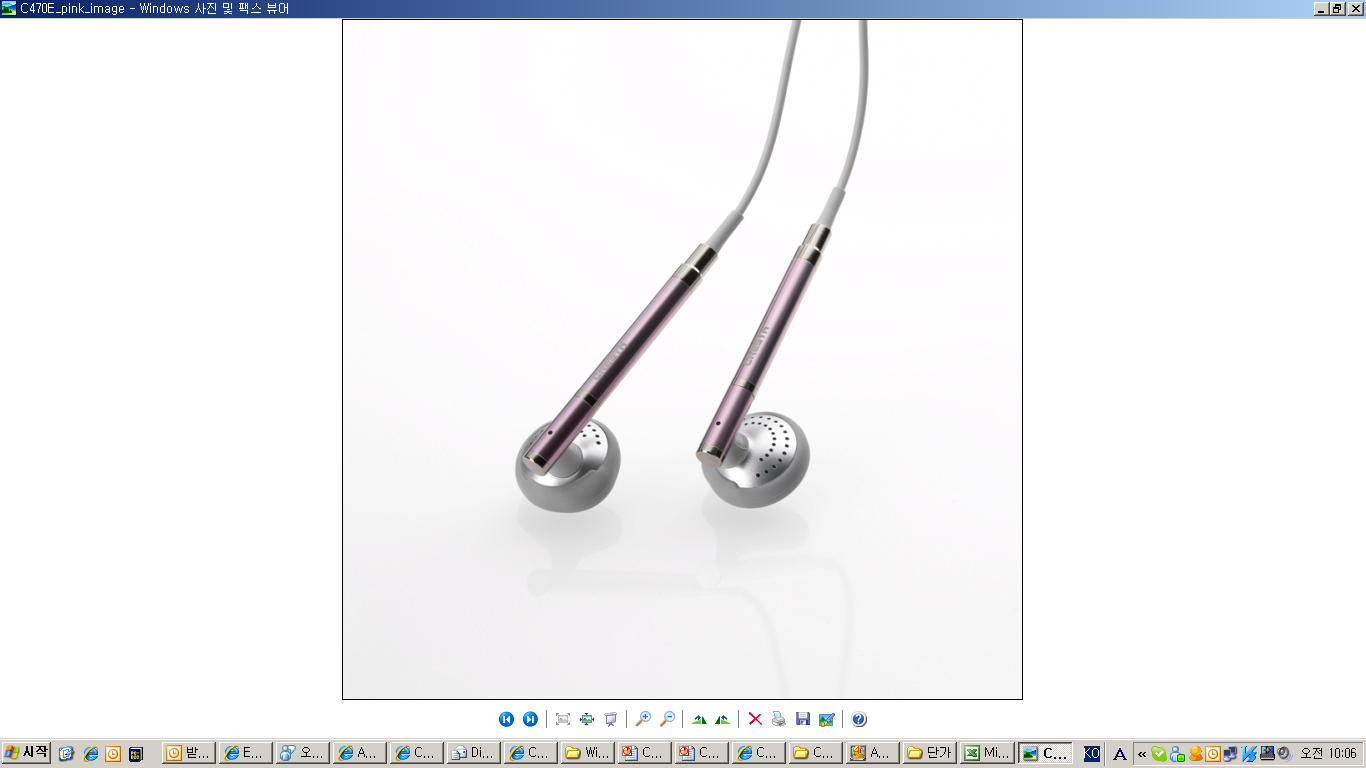 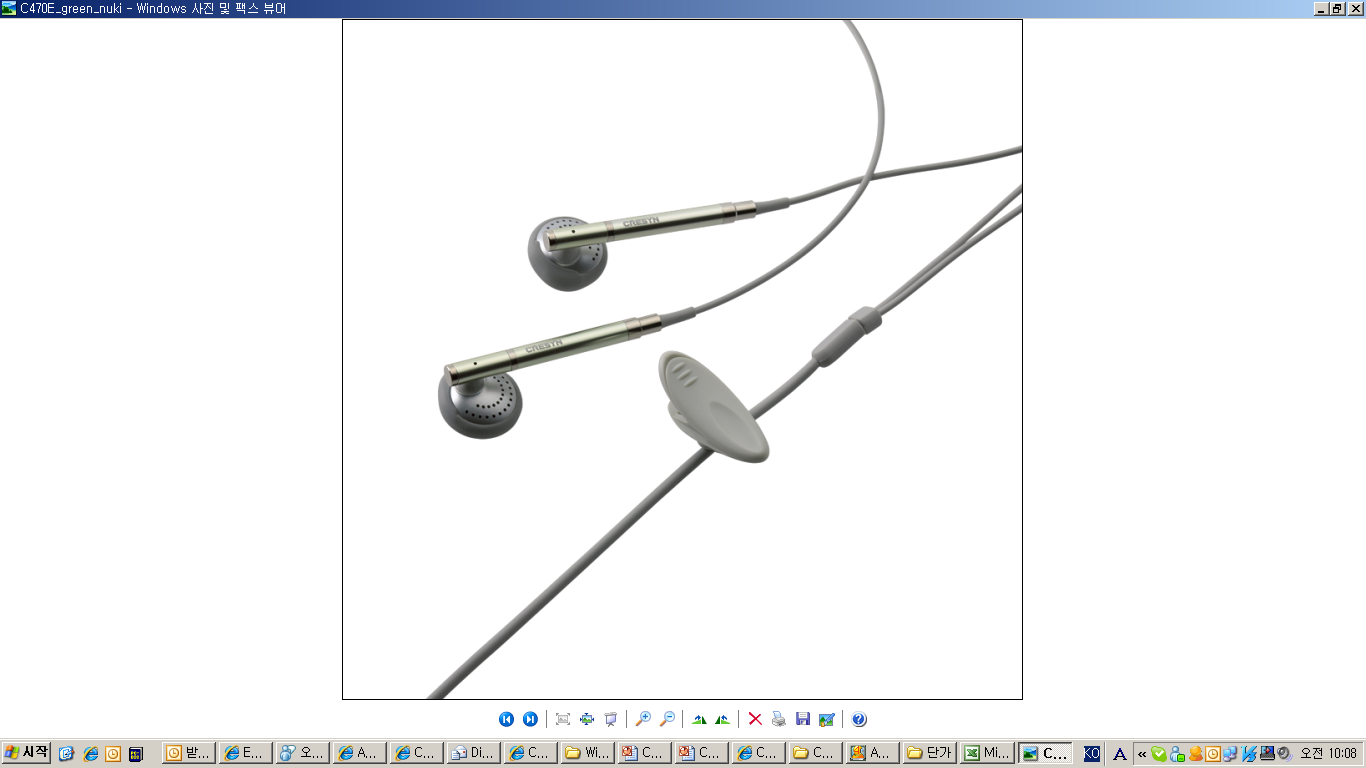 Petite Buddy (In-ear Earphones)
C222E
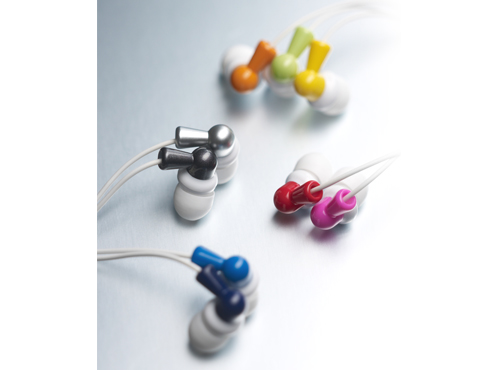 Features      Color Matching with I-pod     Stylish and cute design 
     Sound Isolating Design & Dynamic Sound      
 Specifications     Type  : Closed, Dynamic      Driver Units : Ø 8.8 mm      Impedance : 16 Ω      Sensitivity : 91 dB/mW      Max. Input Power: 40 mW
      Frequency Response : 20 ~ 20,000 Hz      Cord Length : 1.2 m
      Plug : 3.5 mm stereo gold-plated plug      Weight : 2.6 g (Except cord)
      Accessory : Ear Tip (S,M,L)
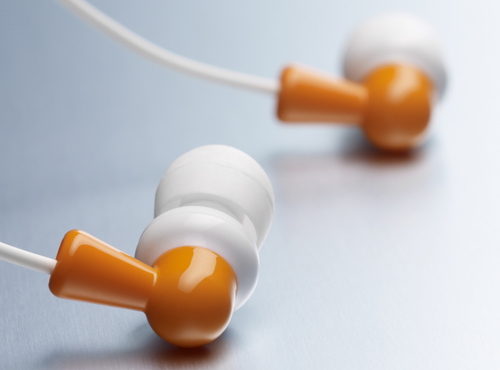 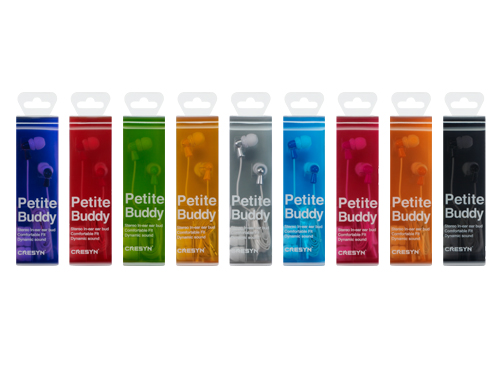 Dynamic Stereo In-ear Earphones
C230E
Features      Sound Isolating Design & Dynamic Sound
     Unique Water-drop shape      Comfortable  fit
     Colors : Black & White

 Specifications     Type  : Closed, Dynamic      Driver Units : Ø 8.8 mm      Impedance : 16 Ω      Sensitivity : 90 dB/mW      Max. Input Power: 40 mW
      Frequency Response : 20 ~ 20,000 Hz      Cord Length : 1.2 m
      Plug : 3.5 mm stereo gold-plated plug      Weight : 3.5 g (Except cord)
      Accessory : Ear Tip (S,M,L)
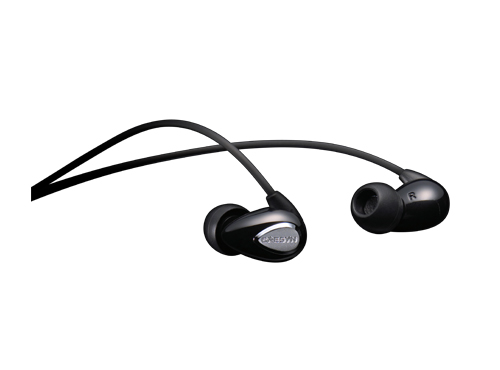 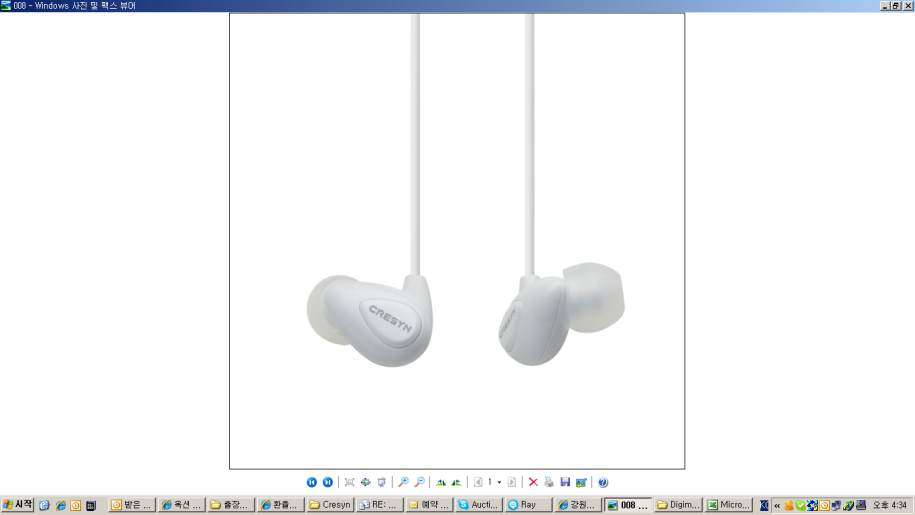 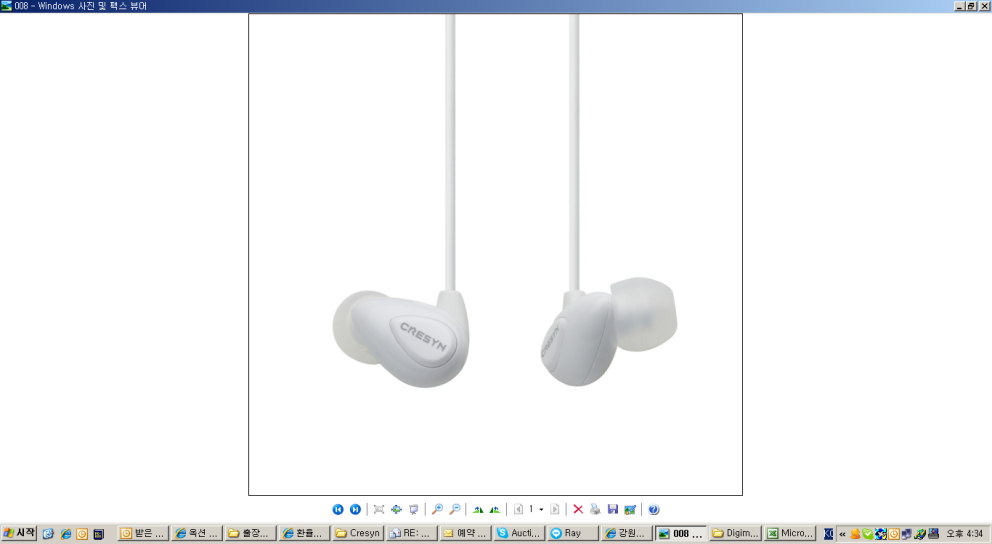 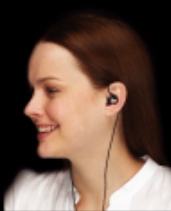 Dynamic Stereo In-ear Earphones
C330E
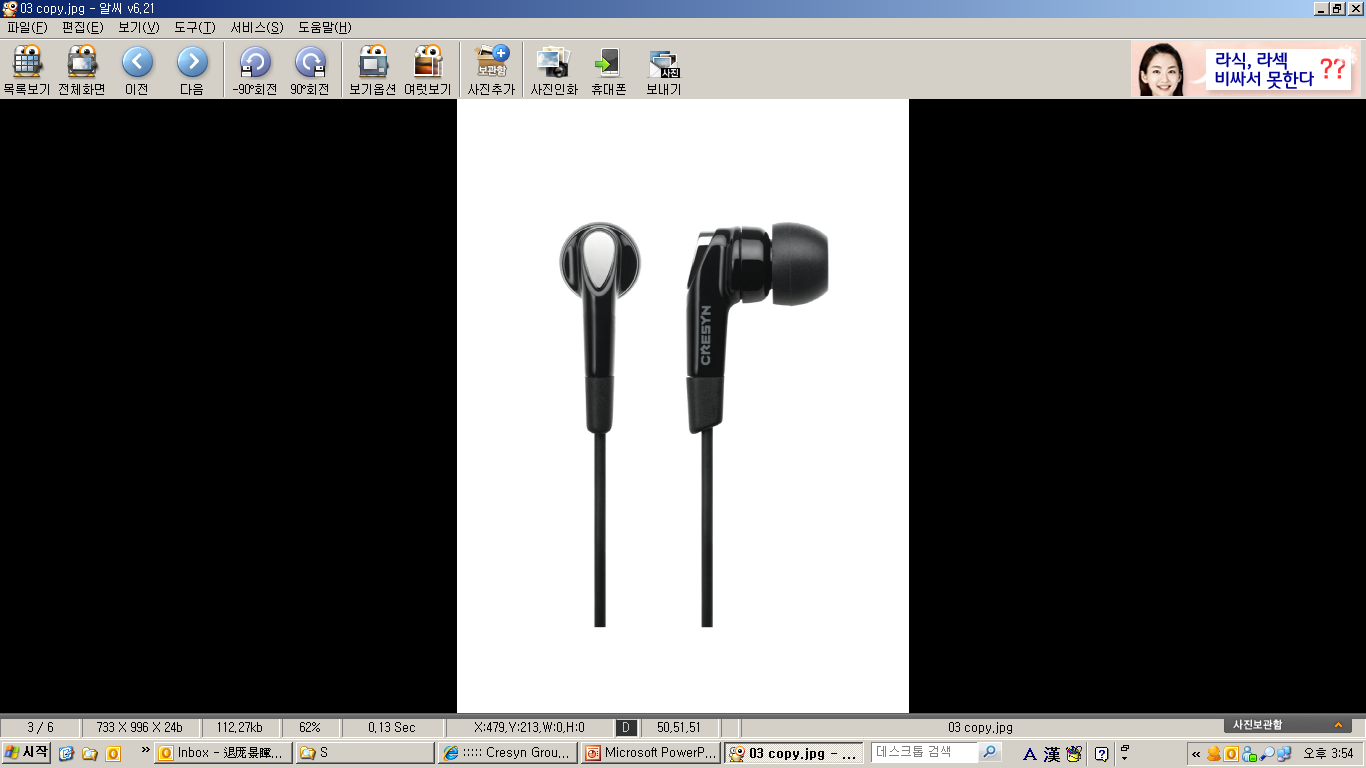 Features
  Sound Isolating Design & Dynamic Sound
  Comfortable fit   Color : Black / White
Specification (Earphone)
     Type  : Canal     Driver Units : Ø 8.8 mm     Impedance : 16 Ω     Sensitivity : 91 dB/mW     Max. Input Power : 40 mW     Frequency Response : 20 ~ 20,000 Hz     Cord Length : 1.2 m      Plug : 3.5 mm stereo gold-plated plug
     Cord style : Symmetrical type
     Accessories: 3 Sizes of ear tips
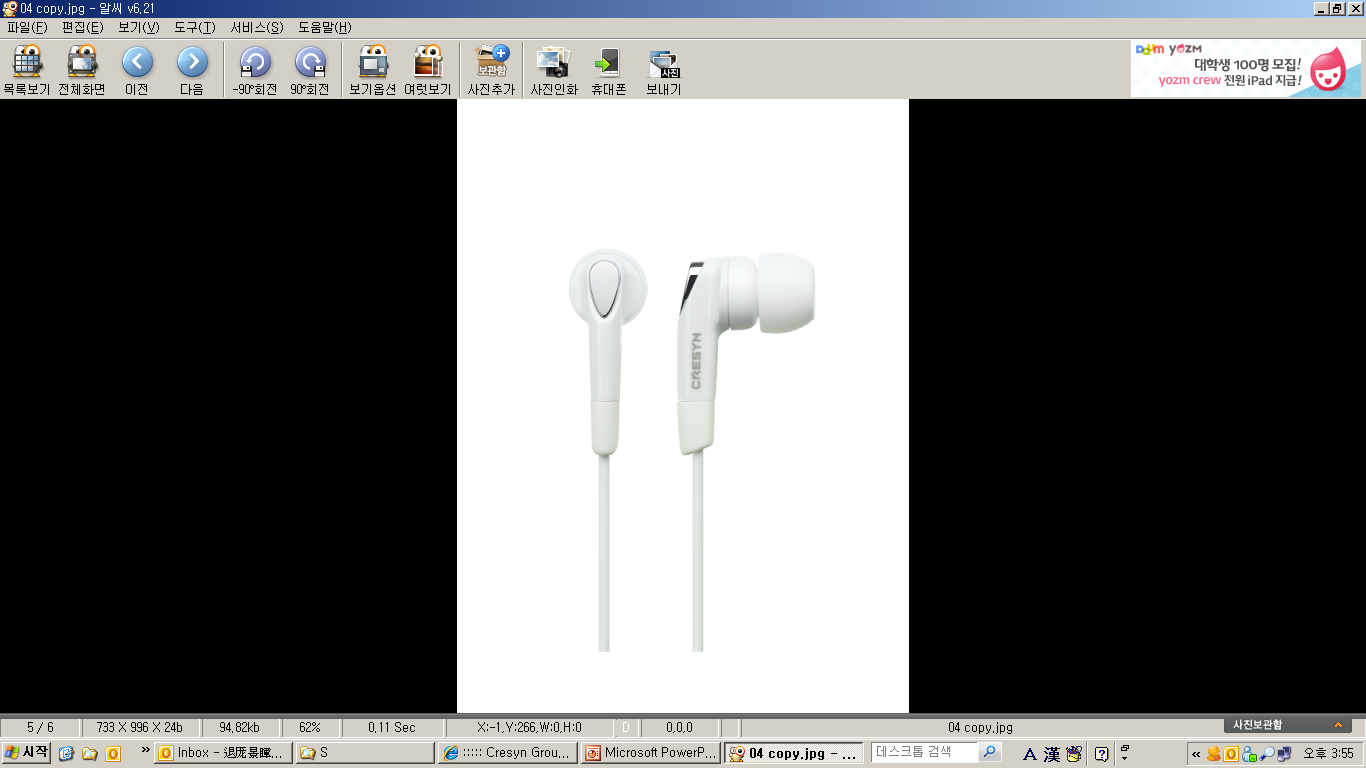 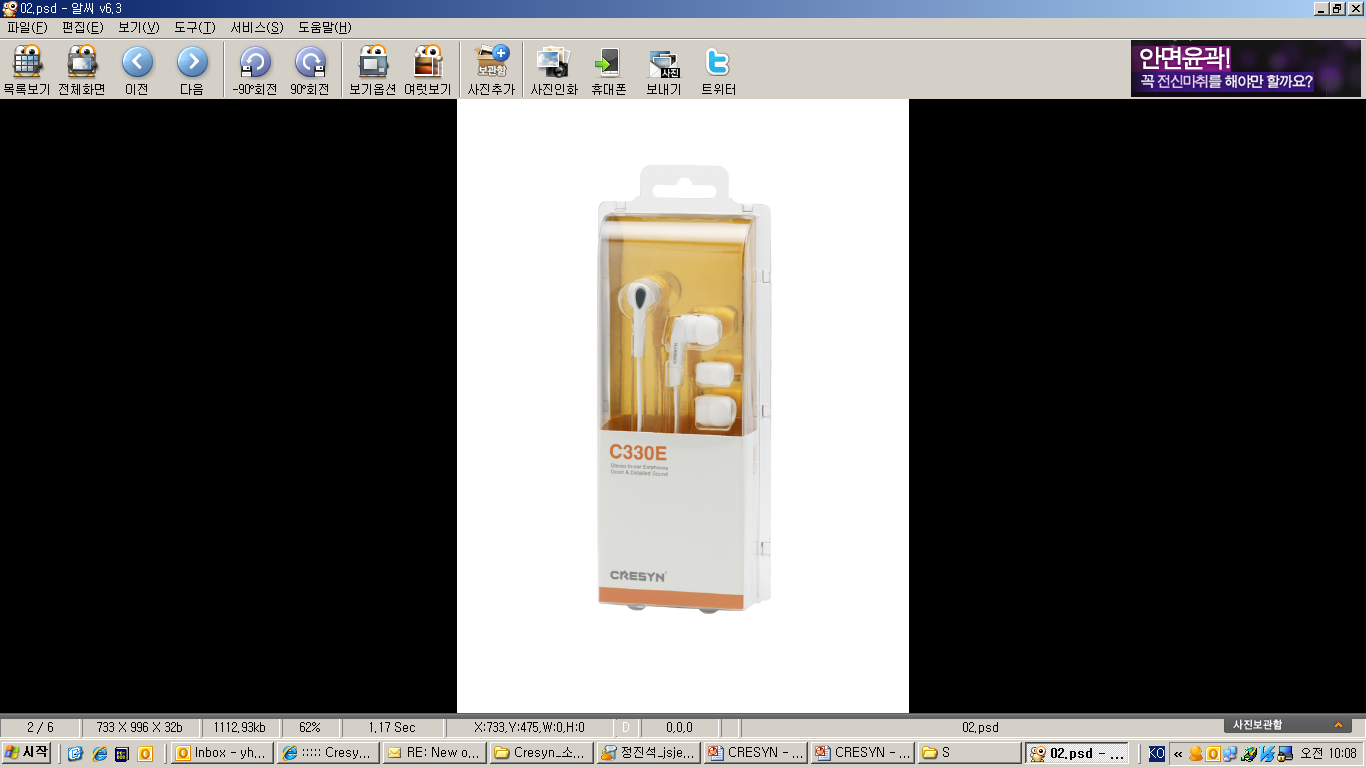 Dynamic Stereo In-ear Earphones
C260E
Features       Sound Isolating Design & Dynamic Sound      Color : Black / White / Pink / Red
                   

 Specifications     Type  : Closed, Dynamic      Driver Units : Ø 8.8 mm      Impedance : 16 Ω      Sensitivity : 91 dB/mW      Max. Input Power: 40 mW
      Frequency Response : 20 ~ 20,000 Hz      Cord Length : 1.2 m
      Plug : 3.5 mm stereo gold-plated plug      Weight : 5.3 g (Except cord)
      Accessory : Ear Tip (S,M,L), Cord Clip
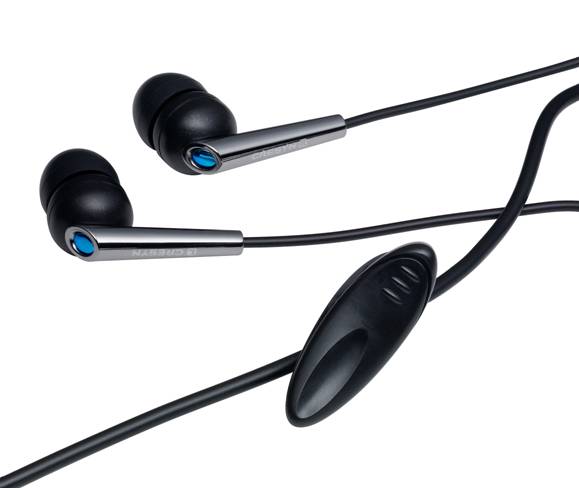 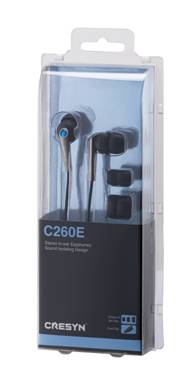 Premium Earphone with Real Swarovski Cristal
C410E (Bijoux)
Features
 * Crystal Clear sound
  * Bijoux twinkles from every direction with real Swalovski's Crystal
  * Blocking out all background noise by premium canal type 
  * 6 kind of various colors for better choice
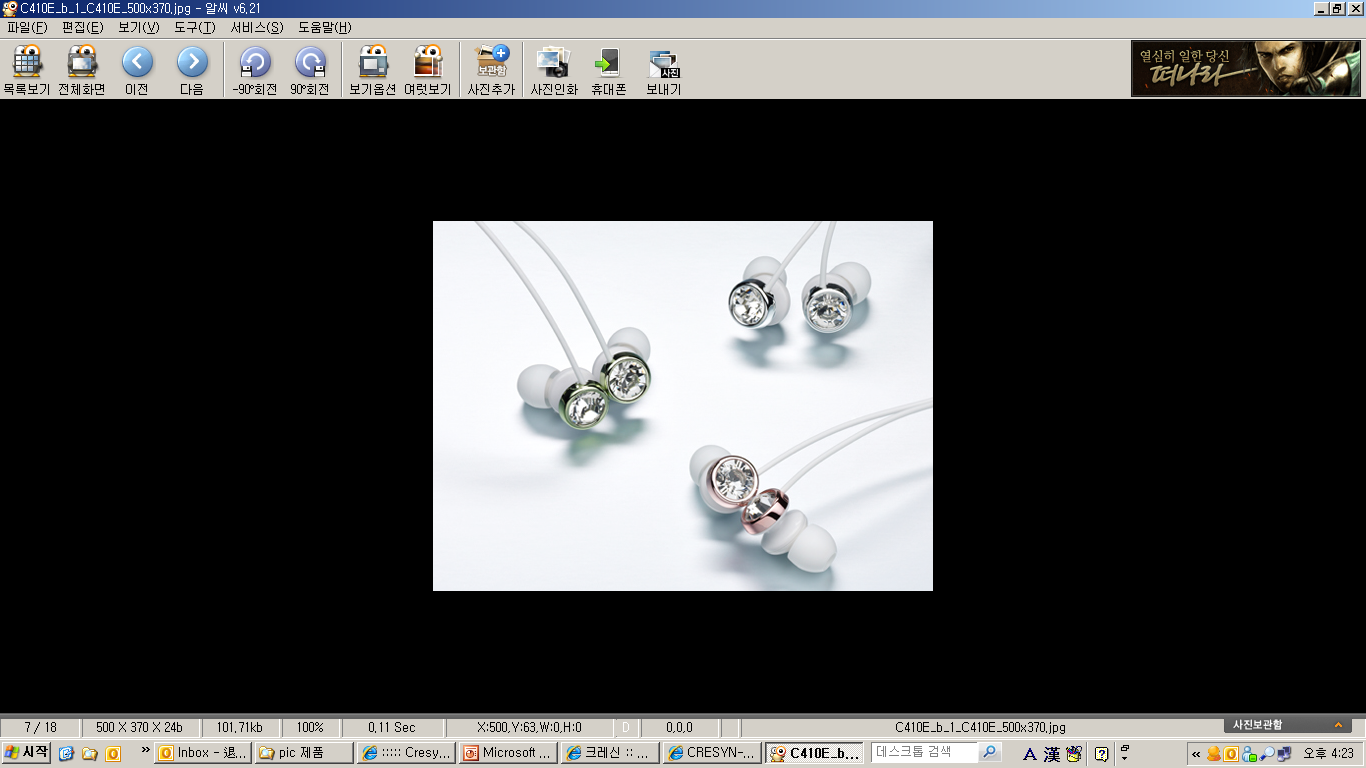 Specification
     Type  : Canal     Driver Units : Ø 8.8 mm     Impedance : 16 Ω     Sensitivity : 89 dB/mW     Max. Input Power : 20 mW     Frequency Response : 20 ~ 20,000 Hz     Cord Length : 1.2 m      Plug : 3.5 mm stereo plug
     Cord style : Symmetrical type
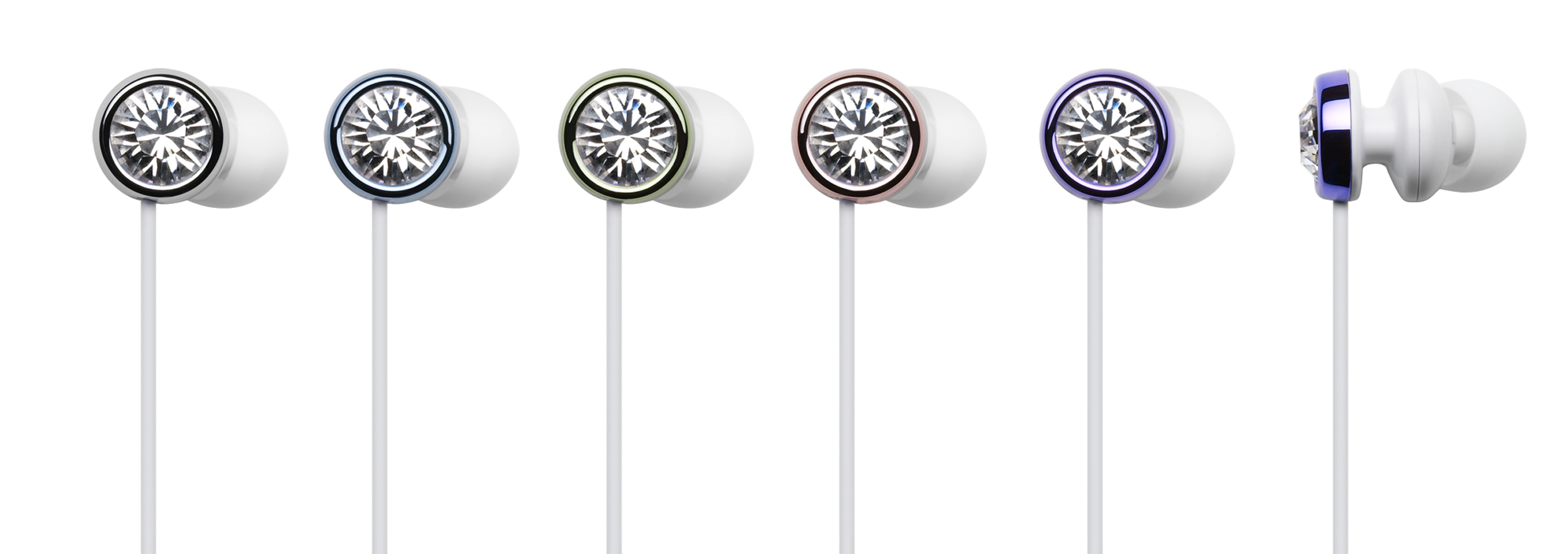 Dynamic Stereo In-ear Earphones
LMX-E630
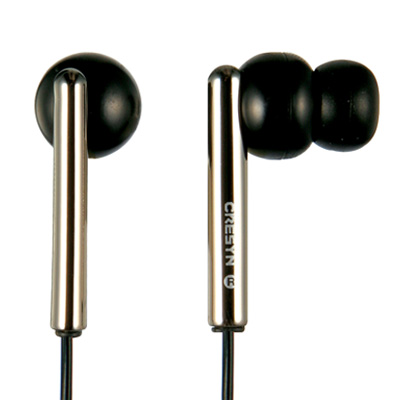 Features      Unique Metallic body      Sound Isolating Design & Dynamic Sound      Color : Metallic Black or Red 

 Specifications     Type  : Closed, Dynamic      Driver Units : Ø 11.5 mm      Impedance : 16 Ω      Sensitivity : 97 dB/mW      Max. Input Power: 40 mW
      Frequency Response : 20 ~ 20,000 Hz      Cord Length : 1.2 m
      Plug : 3.5 mm stereo gold-plated plug      Weight : 5.5 g (Except cord)
      Accessory : Ear Tip (S,M,L), Carrying Pouch
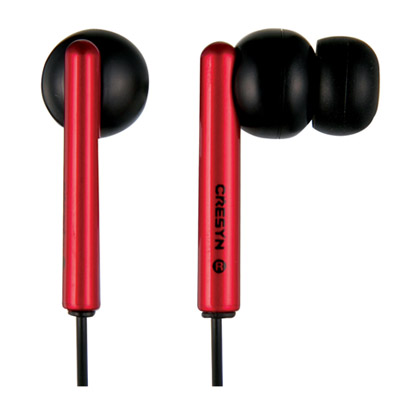 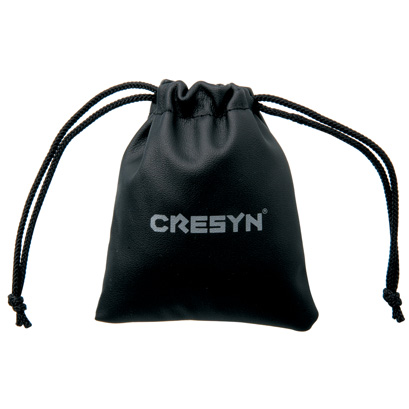 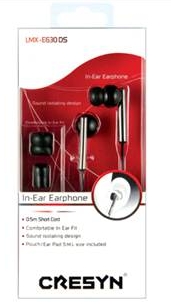 Prime Stereo In-ear Earphones
C750E
Features      Dynamic High Definition Sound through      BA (balanced Amateur) driver   
     Ultra Light Weight  
     Sound Isolating Design     Color : Black

 Specifications     Type  : Balanced Armature Micro Driver            
      Impedance : 24 Ω      Sensitivity : 115 dB/mW      Max. Input Power : 80 mW
      Frequency Response : 8 ~ 27,000 Hz      Cord Length : 1.2 m
      Plug : 3.5 mm stereo gold-plated plug      Weight : 4 g (Except cord)
      Accessory : Ear Tip (S,M,L), Carrying Pouch
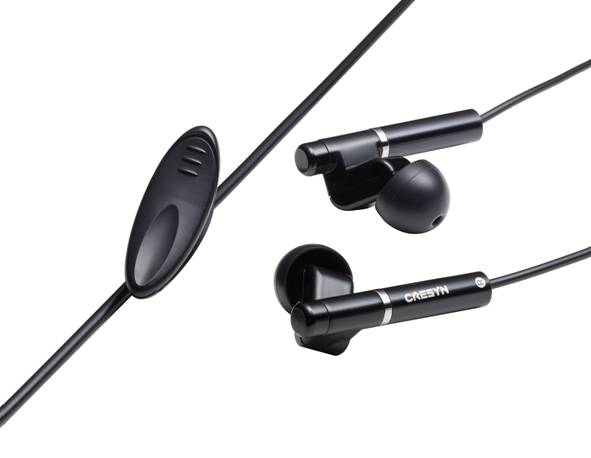 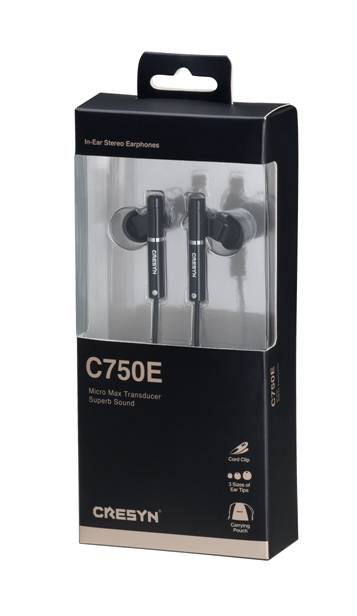 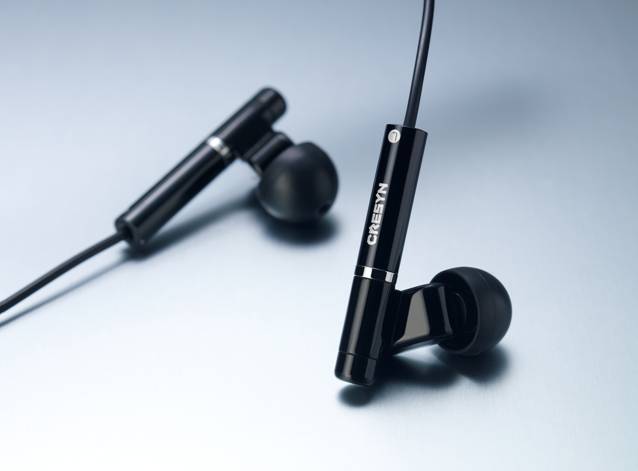 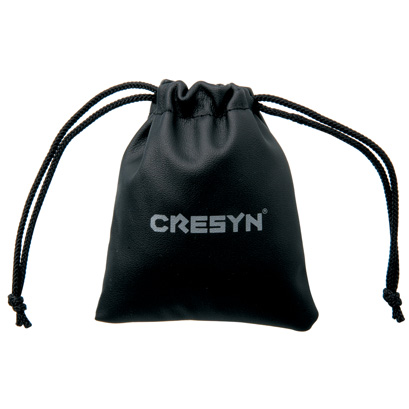 Dynamic Clip-on Headphones
CS-CH300
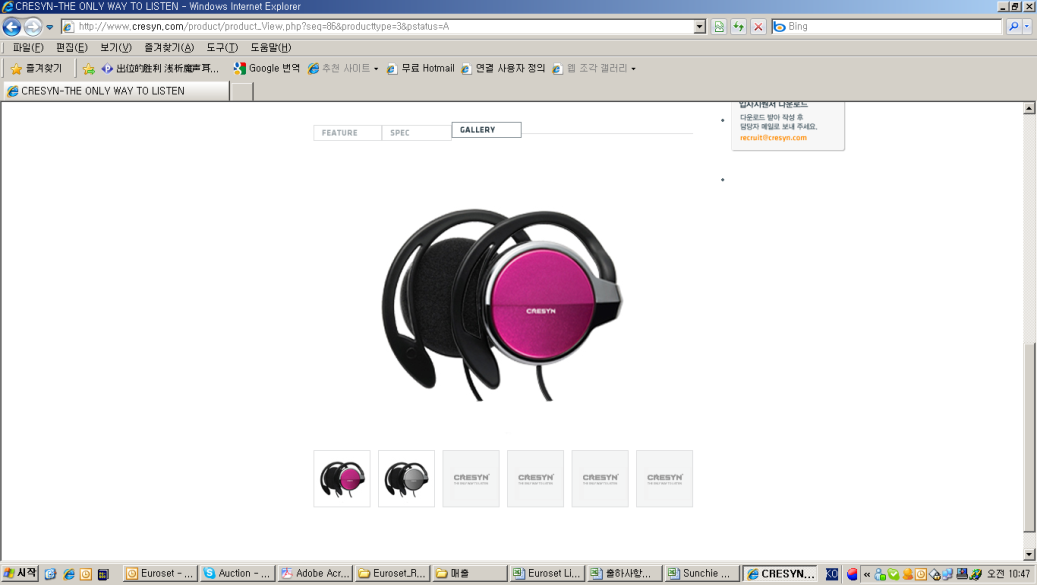 Features 
    Ergonomic Clip Design 
    Dynamic Sound with Deep Bass 
    Color : Pink or Silver

 Specifications
     Type : Open air, Dynamic     Driver Units : Ø 28 mm     Impedance : 20 Ω     Sensitivity : 102 dB/mW     Max. Input Power : 500 mW
     Frequency Response : 16 ~ 24,000 Hz      Plug : 3.5 mm stereo gold-plated plug     Weight : 30 g (Except cord)
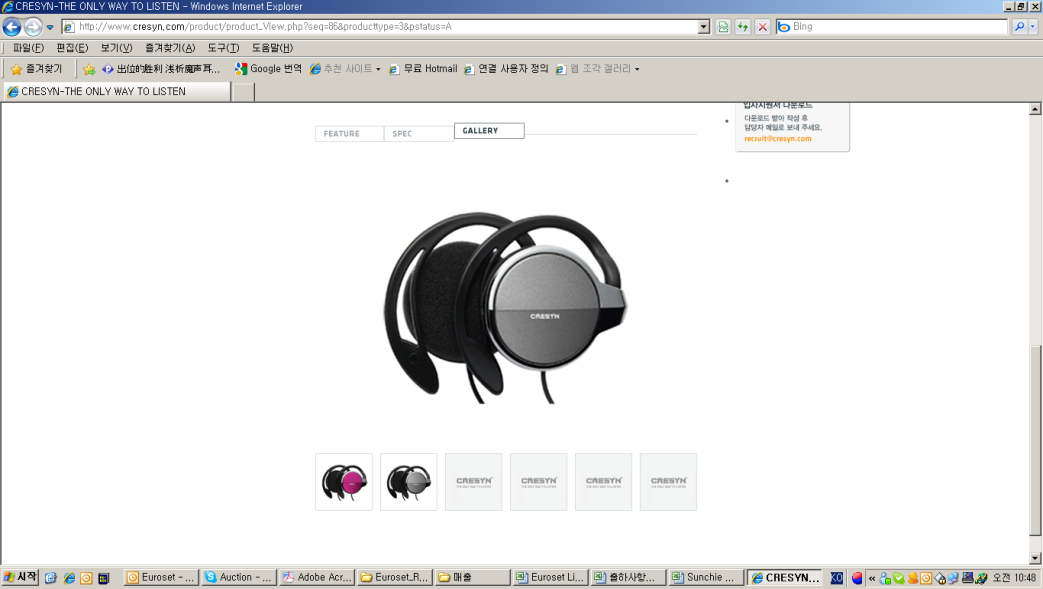 Dynamic Stereo Headphones
C200H
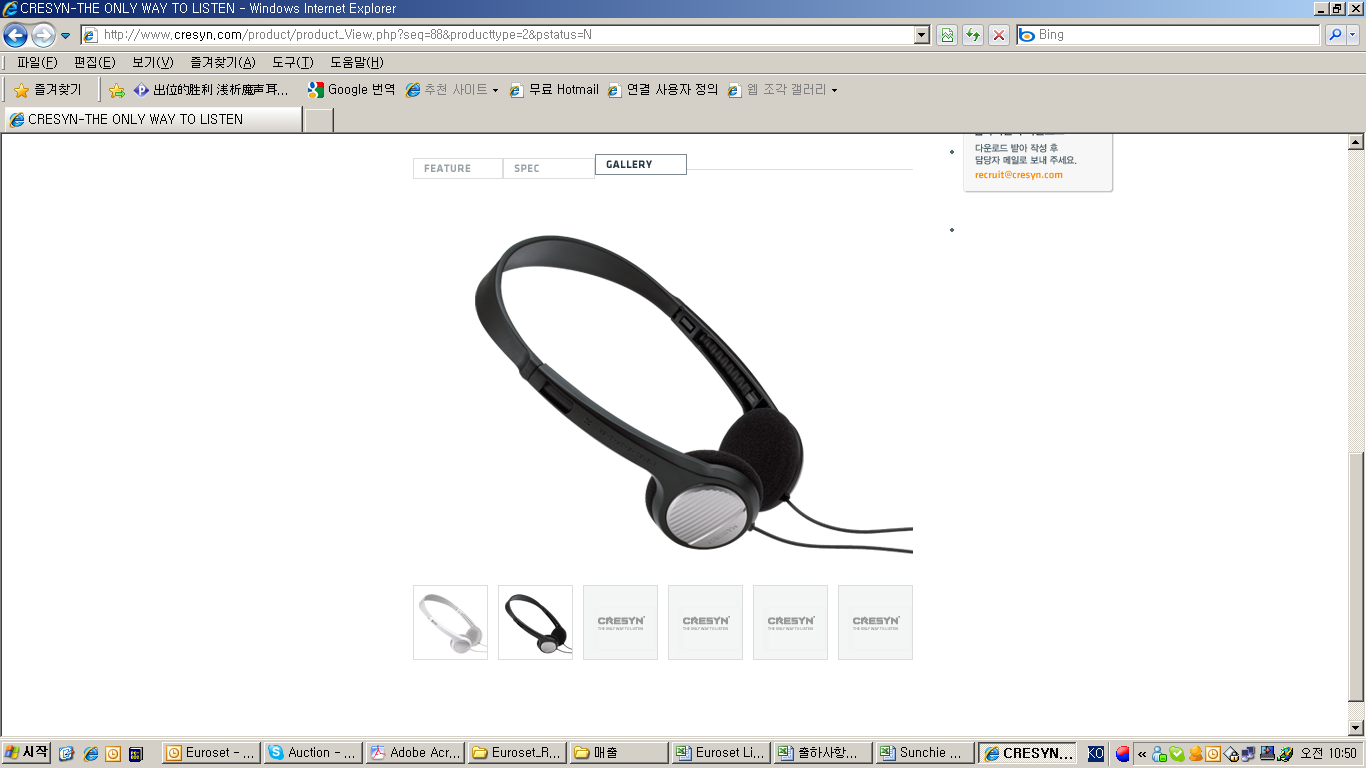 Features      Ultra Light weight      Adjustable Head Band     Dynamic Sound with Deep Bass     Color : Black or White
 Specification
     Type  : Open air, Dynamic     Driver Units : Ø 28 mm     Impedance : 30 Ω     Sensitivity : 98 dB/mW     Max. Input Power : 1,000 mW     Frequency Response : 20 ~ 20,000 Hz     Cord Length : 1.5 m      Plug : 3.5 mm stereo gold-plated plug     Weight : 60 g (Except cord)
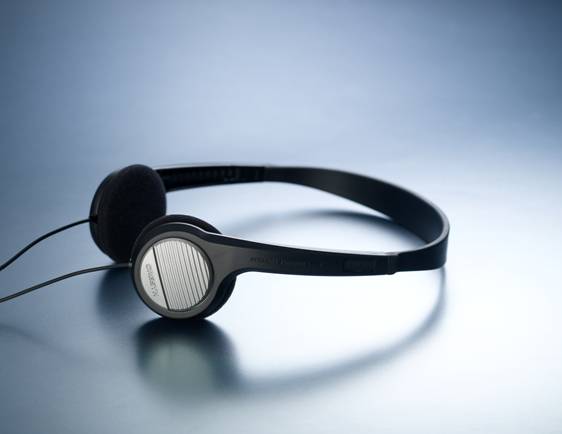 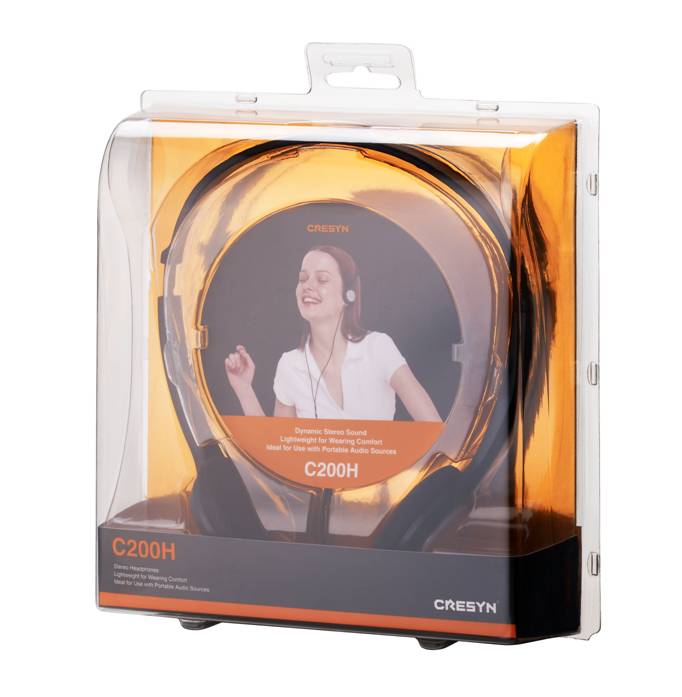 Foldable Stereo Headphones
C510H
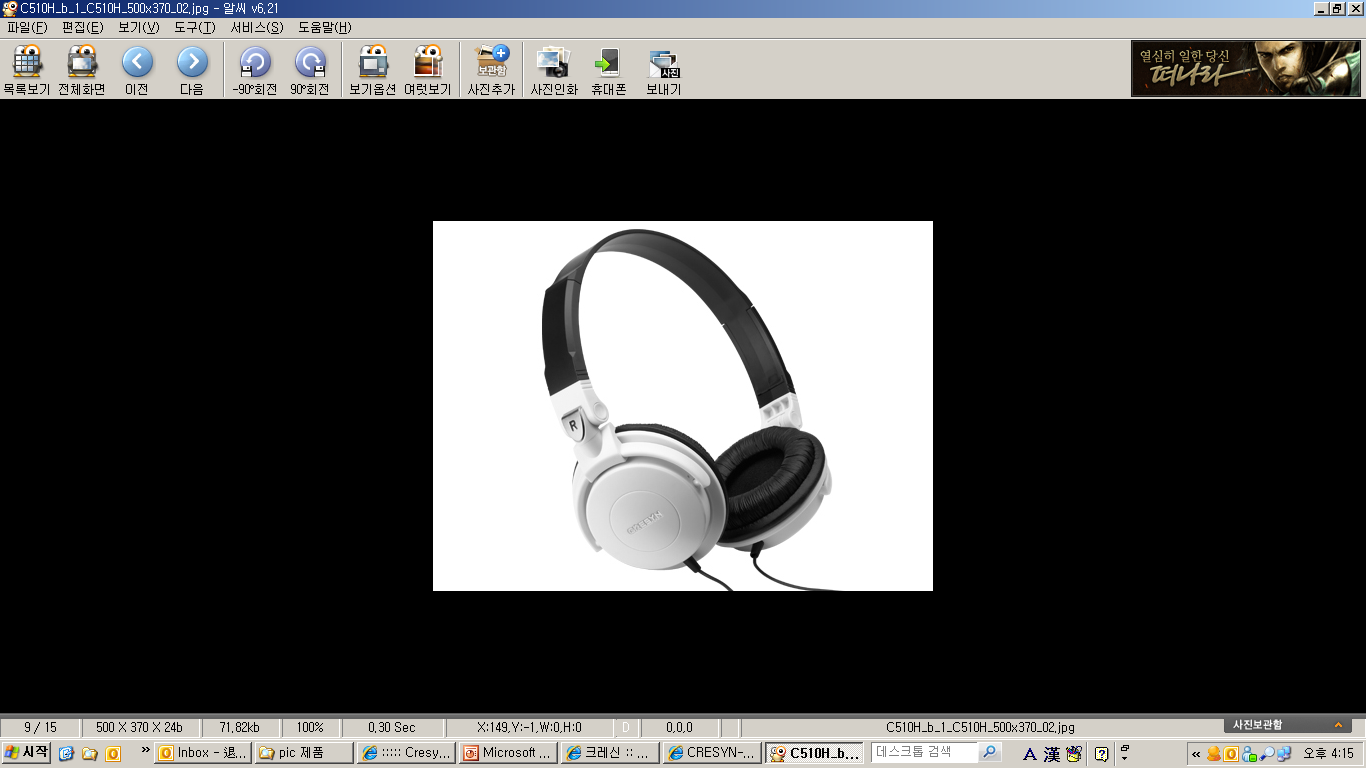 Features
   Adjustable Head Band 
    Durable Body and Folding Design
    Balanced Sound Reproduction
Specification (Earphone)
      Type : Open air, Dynamic     Driver Units : Ø 38 mm     Impedance : 35 Ω
     Sensitivity : 101 dB/mW     Max. Input Power : 1,000 mW
     Frequency Response : 20 ~ 20,000 Hz      Cord Length : 1.5 m
     Plug : 3.5 mm stereo gold-plated plug 
     Accessories: 6.3mm stereo adapter &
                          Carrying Case
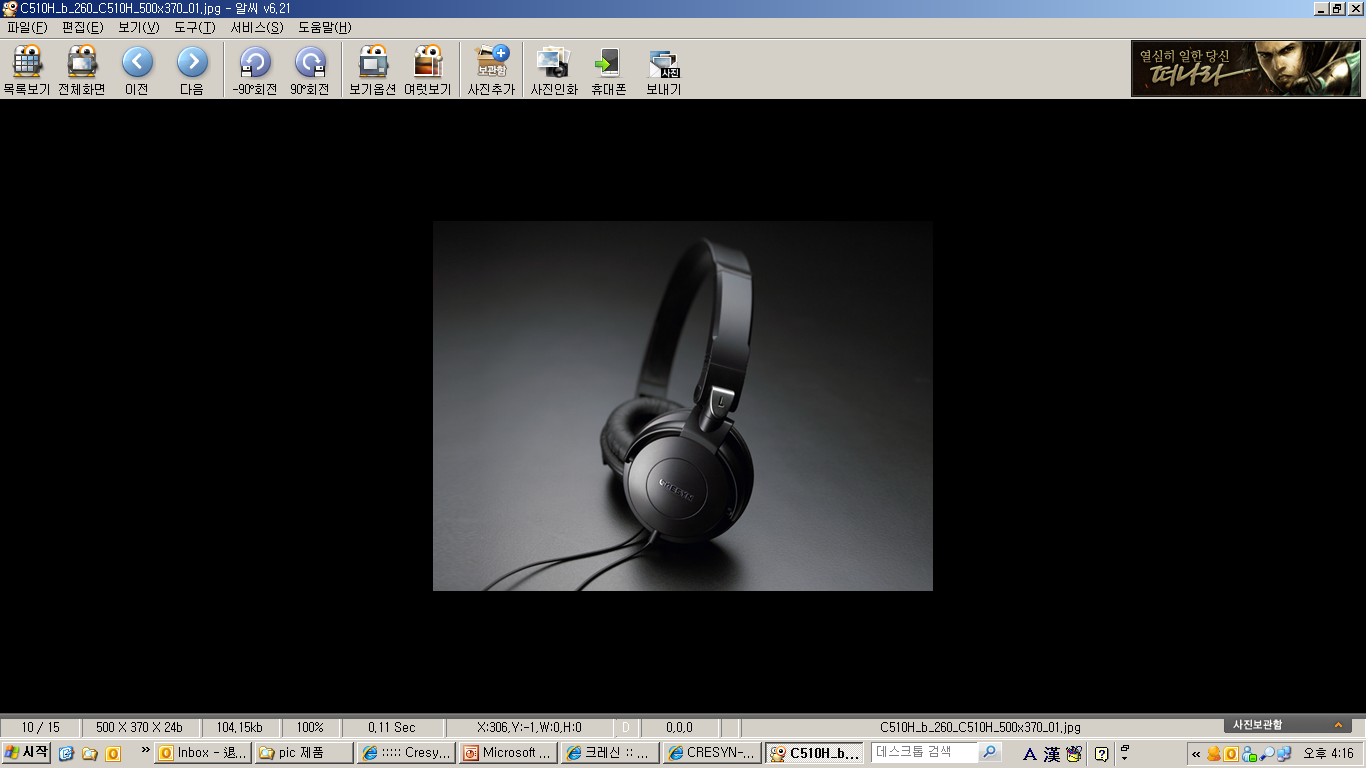 Foldable Stereo Headphones
C512H
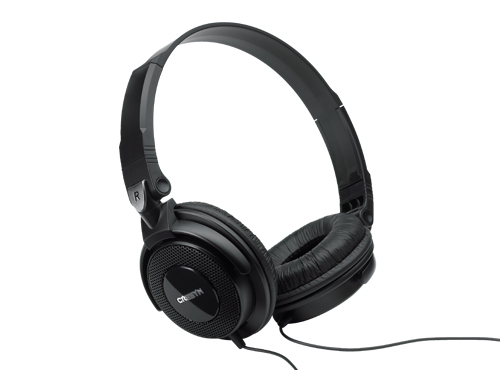 Features 
    Adjustable Head Band 
    Durable Body and Folding Design
    Balanced Sound Reproduction 

 Specification 
     Type : Open air, Dynamic     Driver Units : Ø 38 mm     Impedance : 35 Ω
     Sensitivity : 101 dB/mW     Max. Input Power : 1,000 mW
     Frequency Response : 20 ~ 20,000 Hz      Cord Length : 1.5 m
     Plug : 3.5 mm stereo gold-plated plug 
     Weight : 107 g (Except cord)
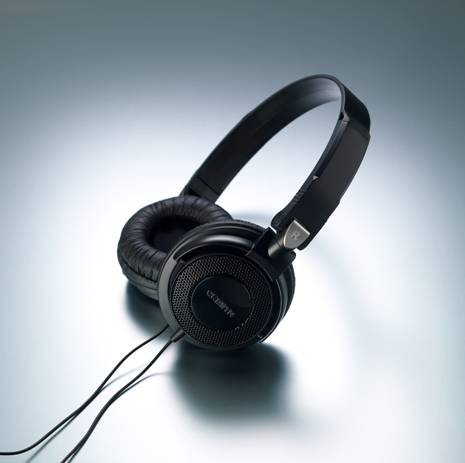 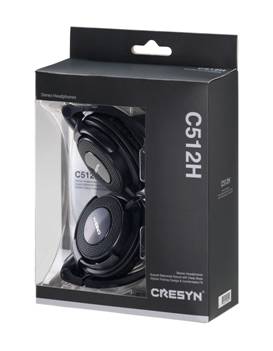 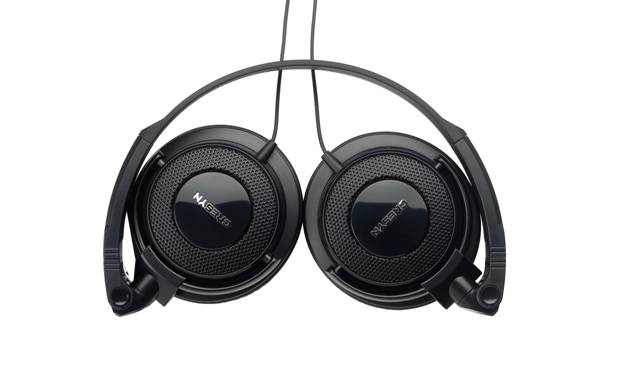 Portable Stereo Headphones
C550H
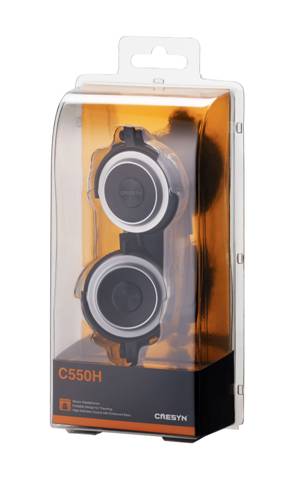 Features 
    Specific Durable Folding Mechanism 
    Ergonomic Head Band Design
    Dynamic Sound with Deep Bass 

 Specification 
     Type : Closed air, Dynamic     Driver Units : Ø 40 mm     Impedance : 40 Ω
     Sensitivity : 106 dB/mW     Max. Input Power : 1,000 mW
     Frequency Response : 10 ~ 21,000 Hz      Cord Length : 1.5 m
     Plug : 3.5 mm stereo gold-plated plug 
     Weight : 85 g (Except cord)
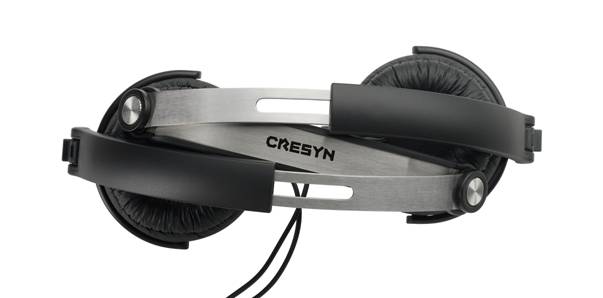 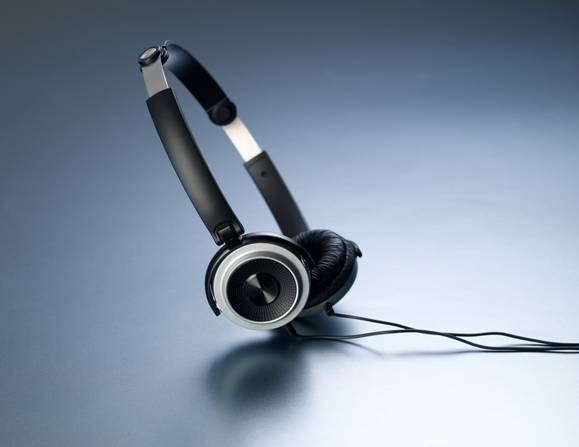 Fashionable Headphone
C300H (PASTEL)
Features
  Stainless metal Head Band 
   with Soft ear-pad gives comfortableness
   Produce Balanced Sound with 40mm Unit
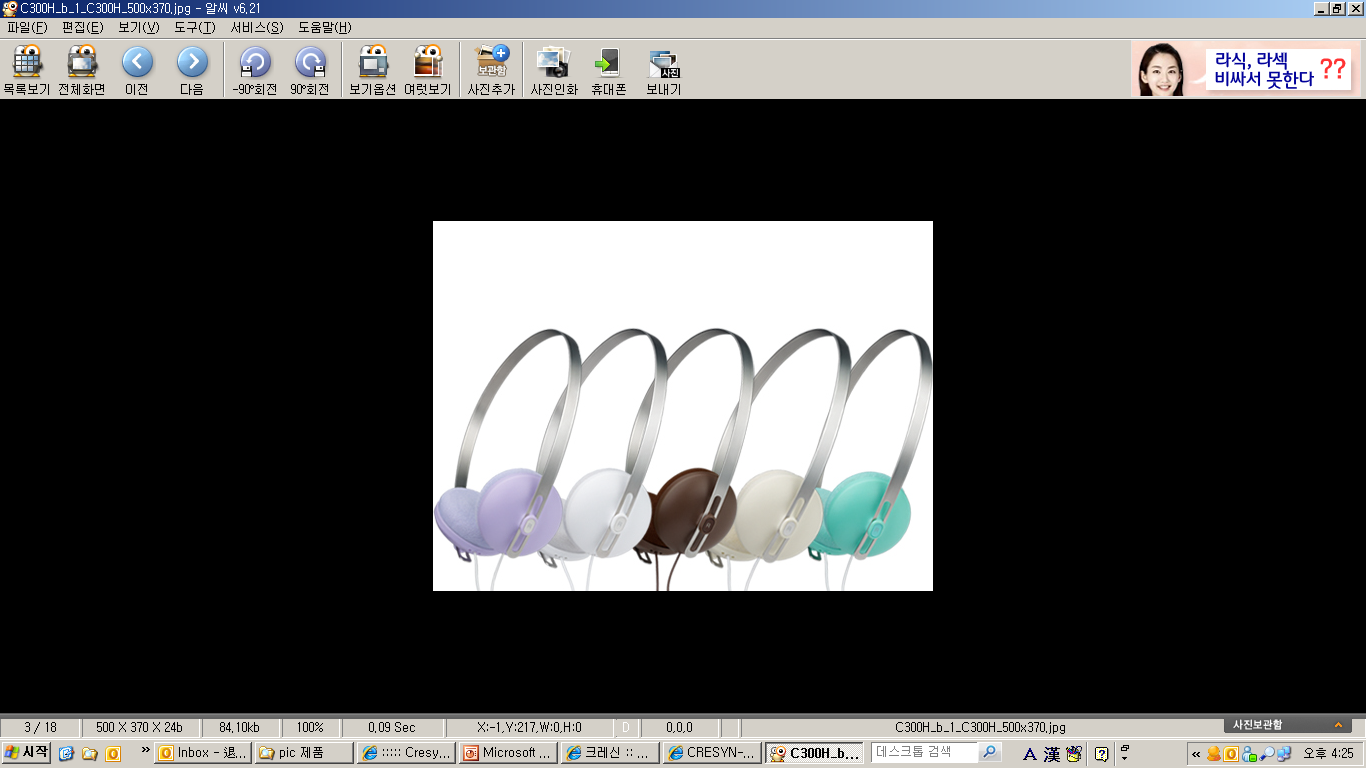 Specification (Earphone)
      Type : Open air, Dynamic     Driver Units : Ø 40 mm     Impedance : 32 Ω
     Sensitivity : 97 dB/mW     Max. Input Power : 500 mW
     Frequency Response : 20 ~ 20,000 Hz      Cord Length : 1.2 m
     Plug : 3.5 mm stereo plug
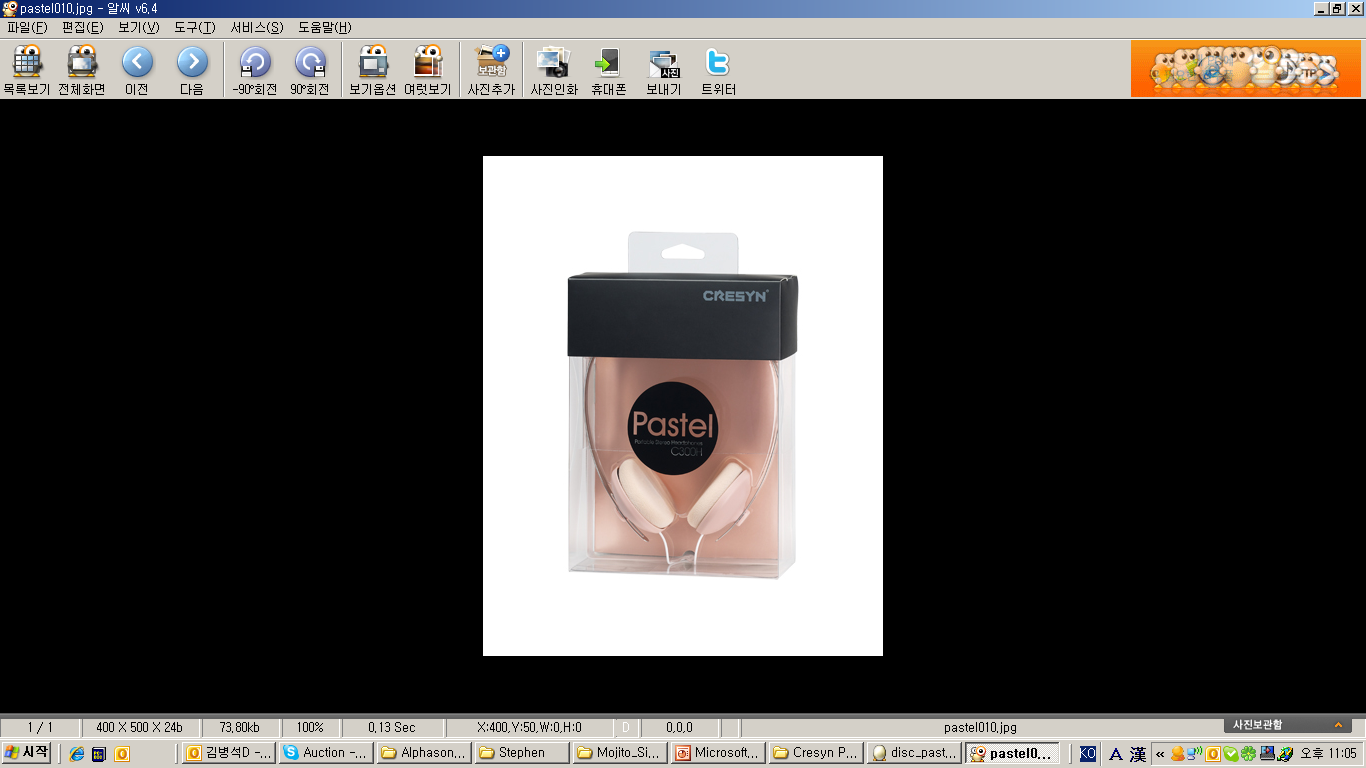 Fashionable Headphone
C515H (DISC)
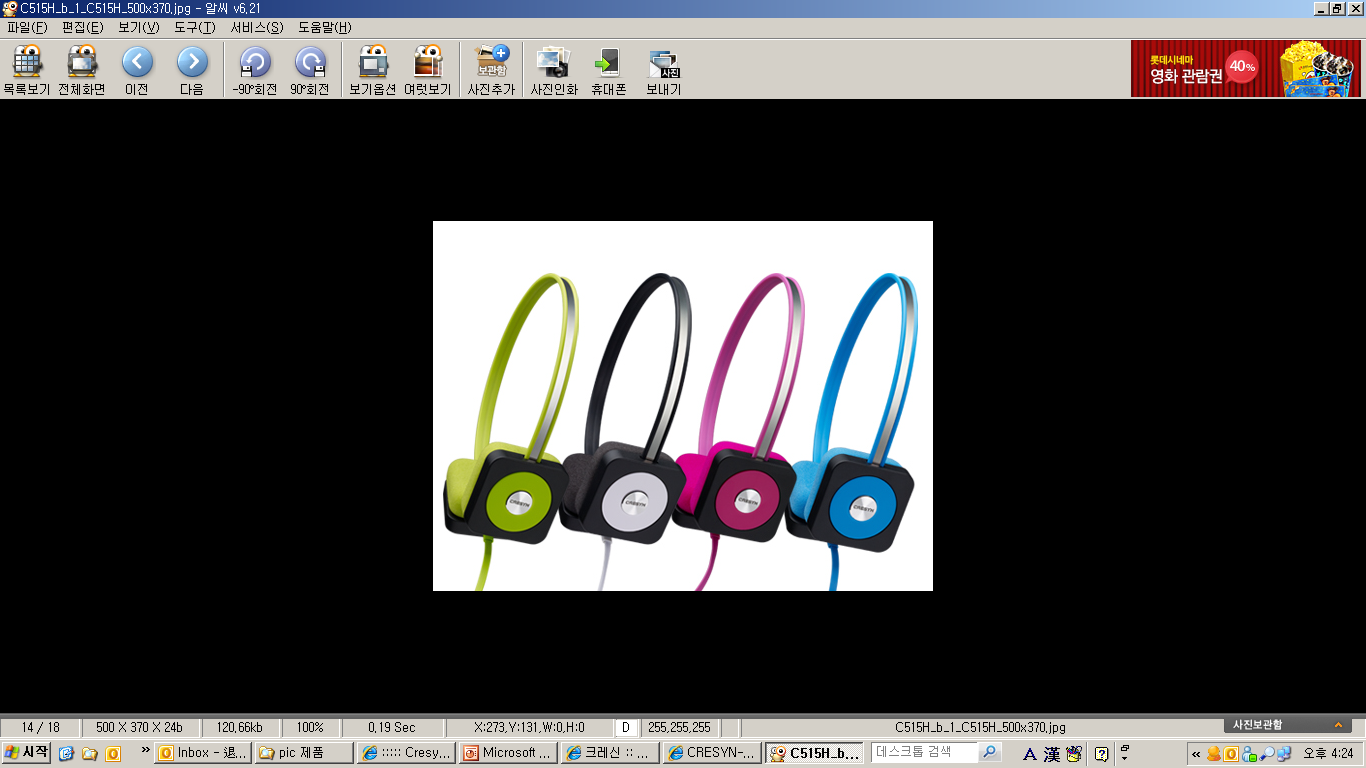 Features
  Fashionable Disc design   
   Comfortable fit with
   Produce Balanced Sound with 40mm Unit
Specification (Earphone)
      Type : Open air, Dynamic     Driver Units : Ø 40 mm     Impedance : 32 Ω
     Sensitivity : 97 dB/mW     Max. Input Power : 500 mW
     Frequency Response : 20 ~ 20,000 Hz      Cord Length : 1.2 m
     Plug : 3.5 mm stereo plug
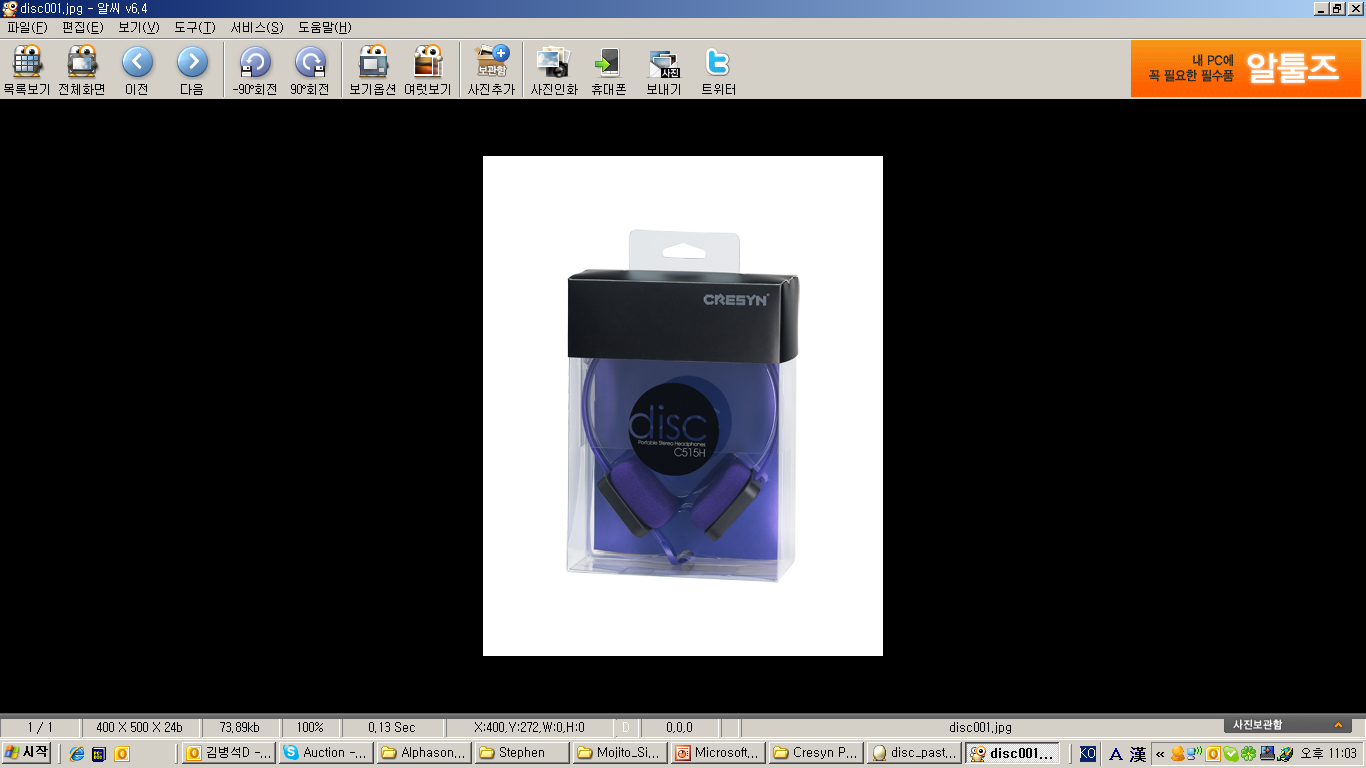 Foldable Stereo Headphones
CS-HP500
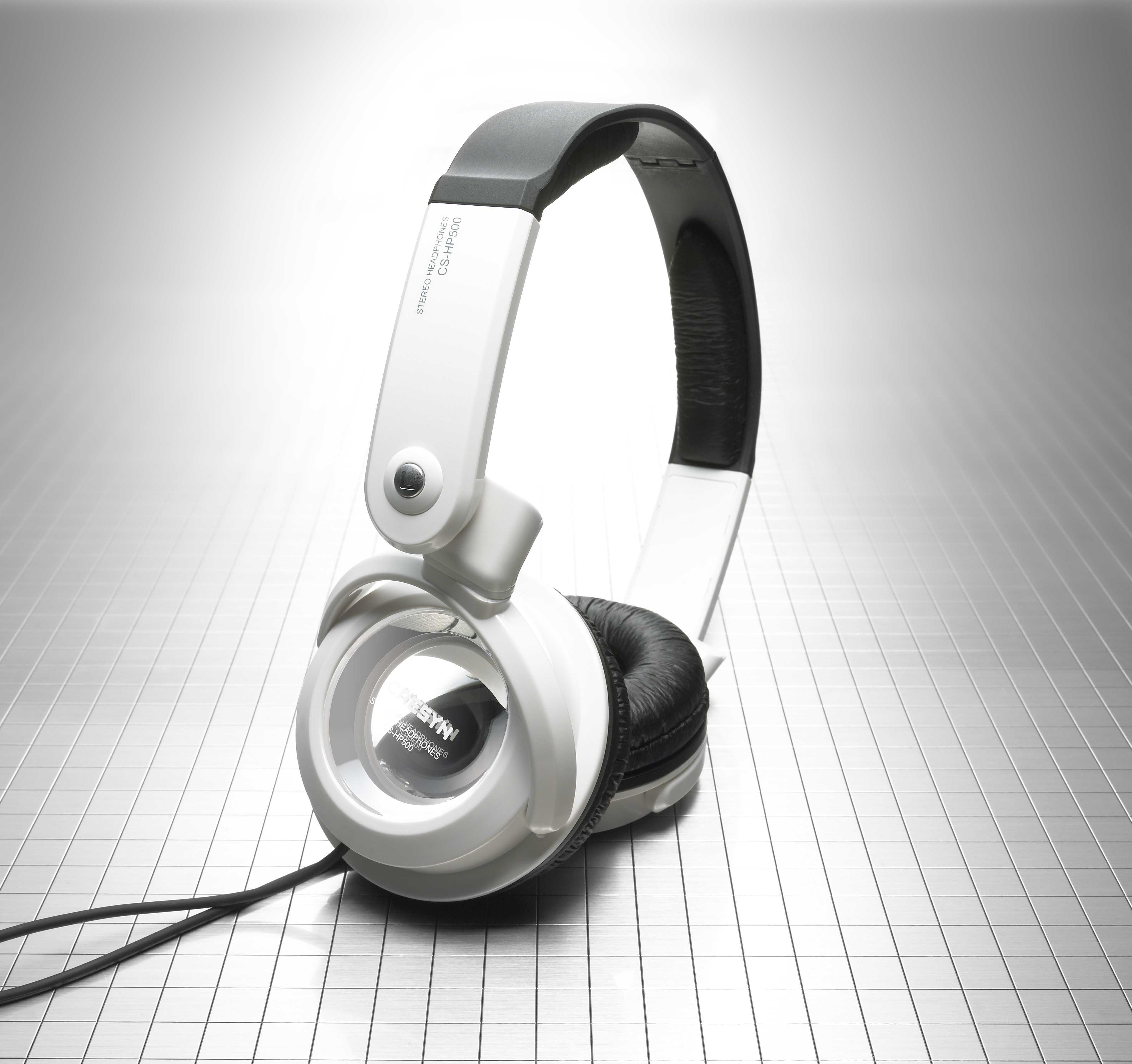 Features       Powerful Bass      Adjustable Head Band     Simple foldable mechanic for comfortable     Color : Black or White or Red
 Specification
     Type  : Open air, Dynamic     Driver Units : Ø 38 mm     Impedance : 35 Ω     Sensitivity : 100 dB/mW     Max. Input Power : 1,000 mW     Frequency Response : 20 ~ 20,000 Hz     Cord Length : 1.5 m      Plug : 3.5 mm stereo gold-plated plug     Weight : 124 g (Except cord)
     Accessory : 6.3mm universal adaptor,
                         Carrying Pouch
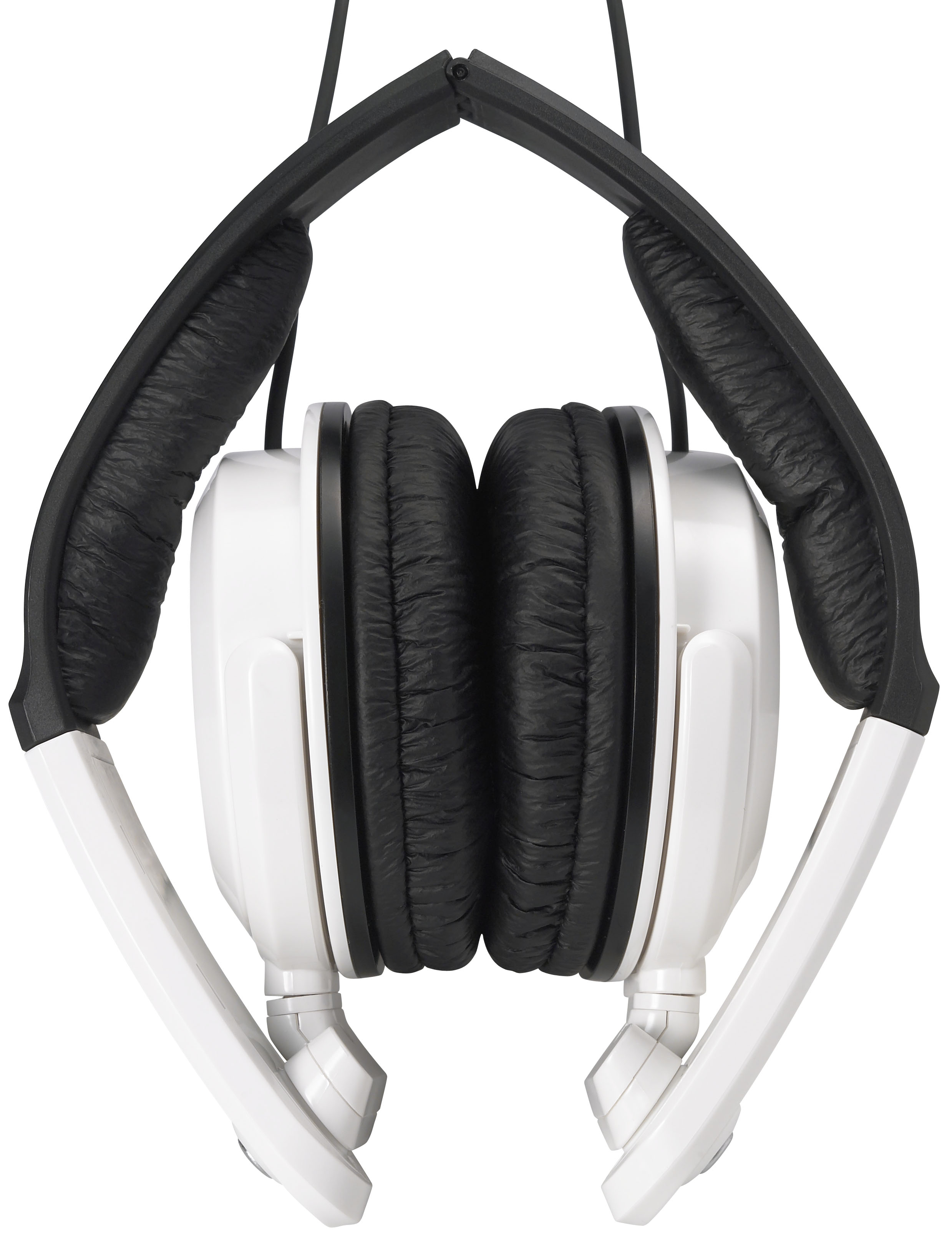 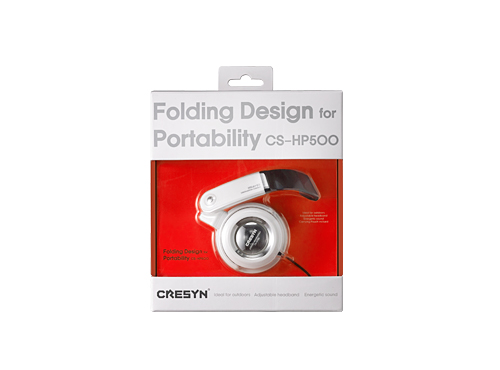 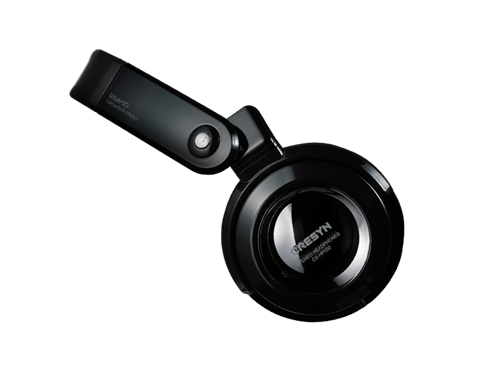 Foldable Stereo Headphones
CS-HP600
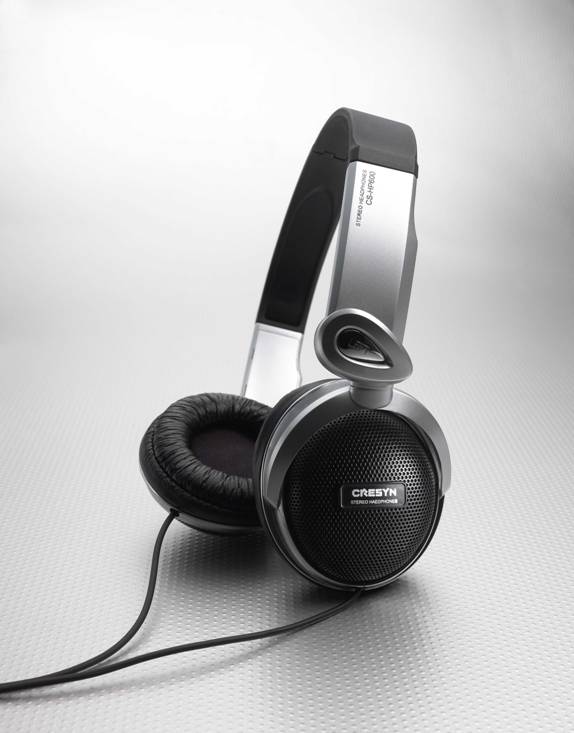 Features      Titanium Driver Technology      Adjustable Head Band     Simple foldable mechanic for comfortable
 Specification
     Type  : Closed air, Dynamic     Driver Units : Ø 38 mm     Impedance : 35 Ω     Sensitivity : 100 dB/mW     Max. Input Power : 1,000 mW     Frequency Response : 20 ~ 20,000 Hz     Cord Length : 1.5 m      Plug : 3.5 mm stereo gold-plated plug     Weight : 138 g (Except cord)
     Accessory : 6.3mm universal adaptor,
                         Carrying Pouch
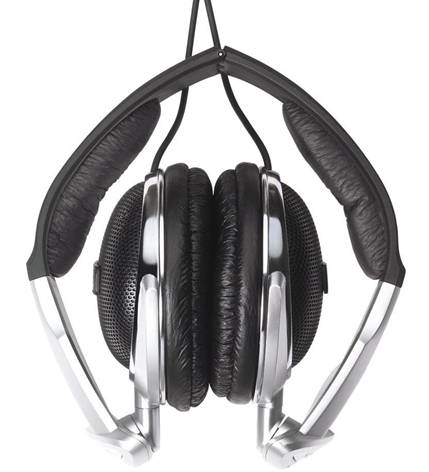 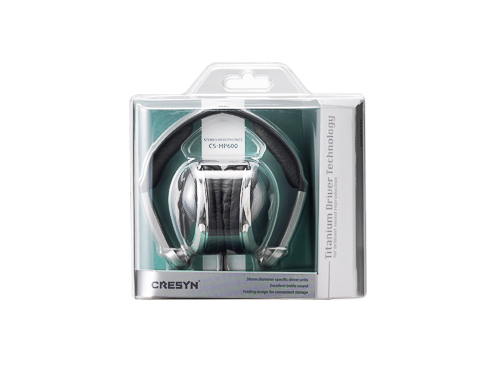 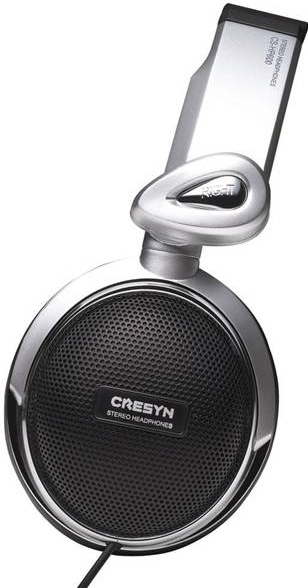 Hi-Fi Stereo Headphones
C720H
Features      40mm diameter high quality driver unit     Adjustable Head Band     Superb balanced sound          Ergonomic design and comfortable fit
 Specification
     Type  : Closed air, Dynamic     Driver Units : Ø 40 mm     Impedance : 32 Ω     Sensitivity : 100 dB/mW     Max. Input Power : 2,000 mW     Frequency Response : 10 ~ 25,000 Hz     Cord Length : 3.0 m      Plug : 3.5 mm stereo gold-plated plug     Weight : 325 g (Except cord)
     Accessory : 6.3mm universal adaptor,
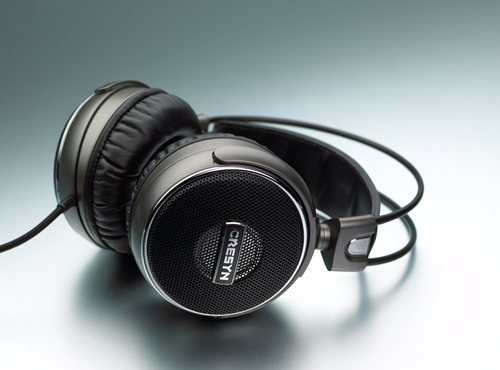 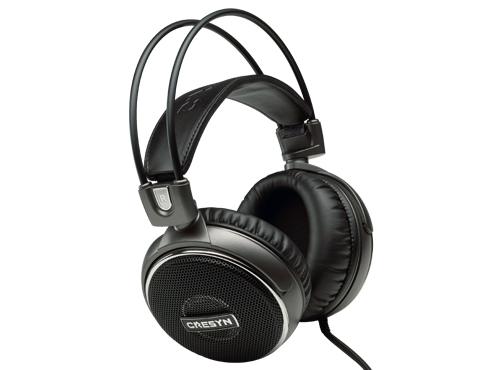 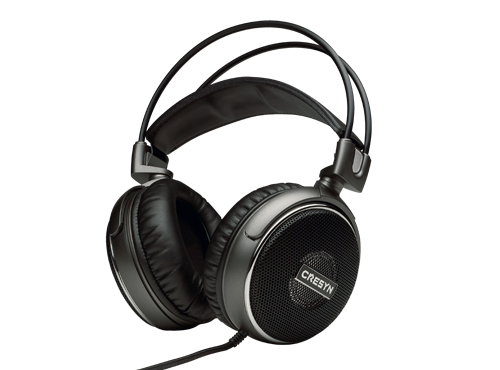 Earphone with Microphone
C161S
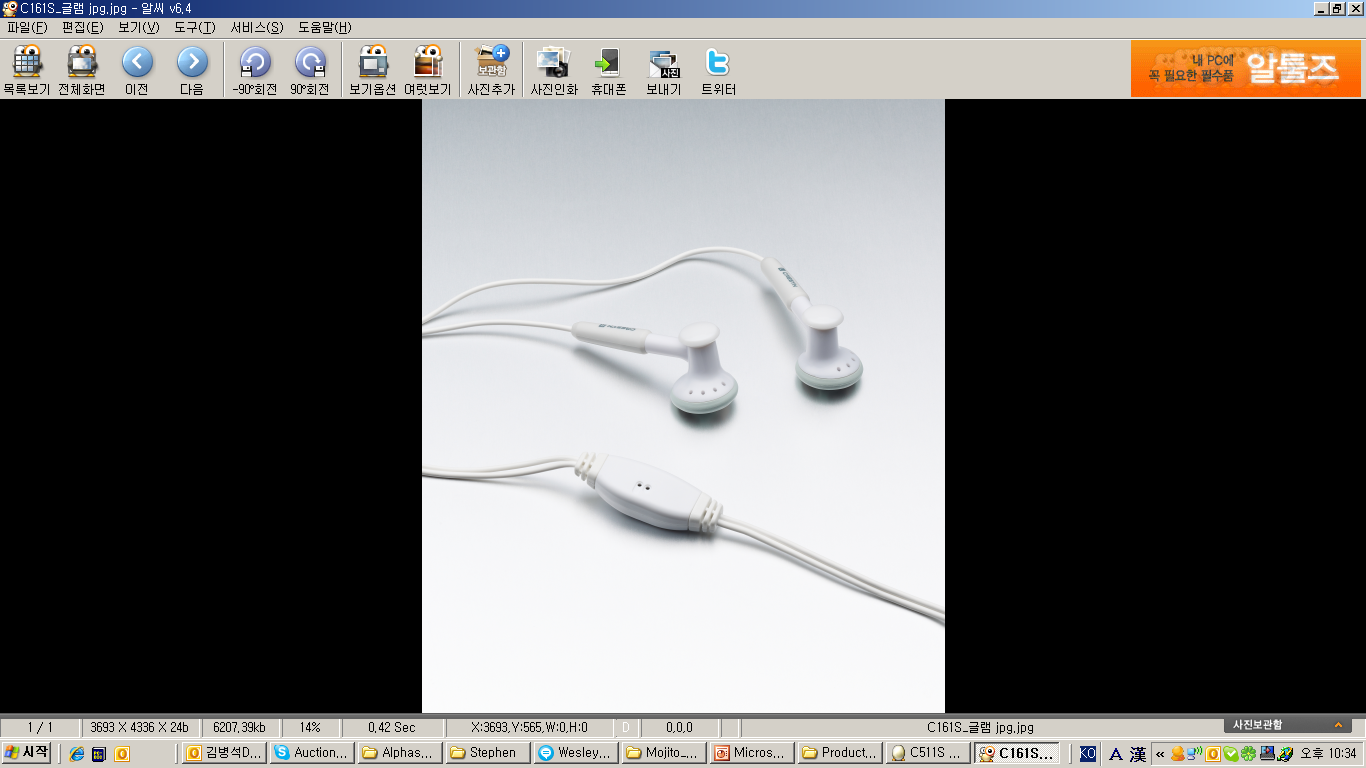 Features   Optimized for Computer(internet) phone    calls / Compatible with VoIP & Messenger
 Specification (Earphone)
     Type  : Closed air, Dynamic     Driver Units : Ø 15 mm     Impedance : 32 Ω     Sensitivity : 94 dB/mW     Max. Input Power : 20 mW     Frequency Response : 20 ~ 20,000 Hz     Cord Length : 1.2 m      Plug : 3.5 mm stereo gold-plated plug

 Specification (Microphone)
     Type  : Omni-directional
     Output Impedance : 2.2 Ω     Current consumption : 150㎂ ~ 450㎂
     S/N Ratio : 58dB
     Sensitivity : -40 dB/mW
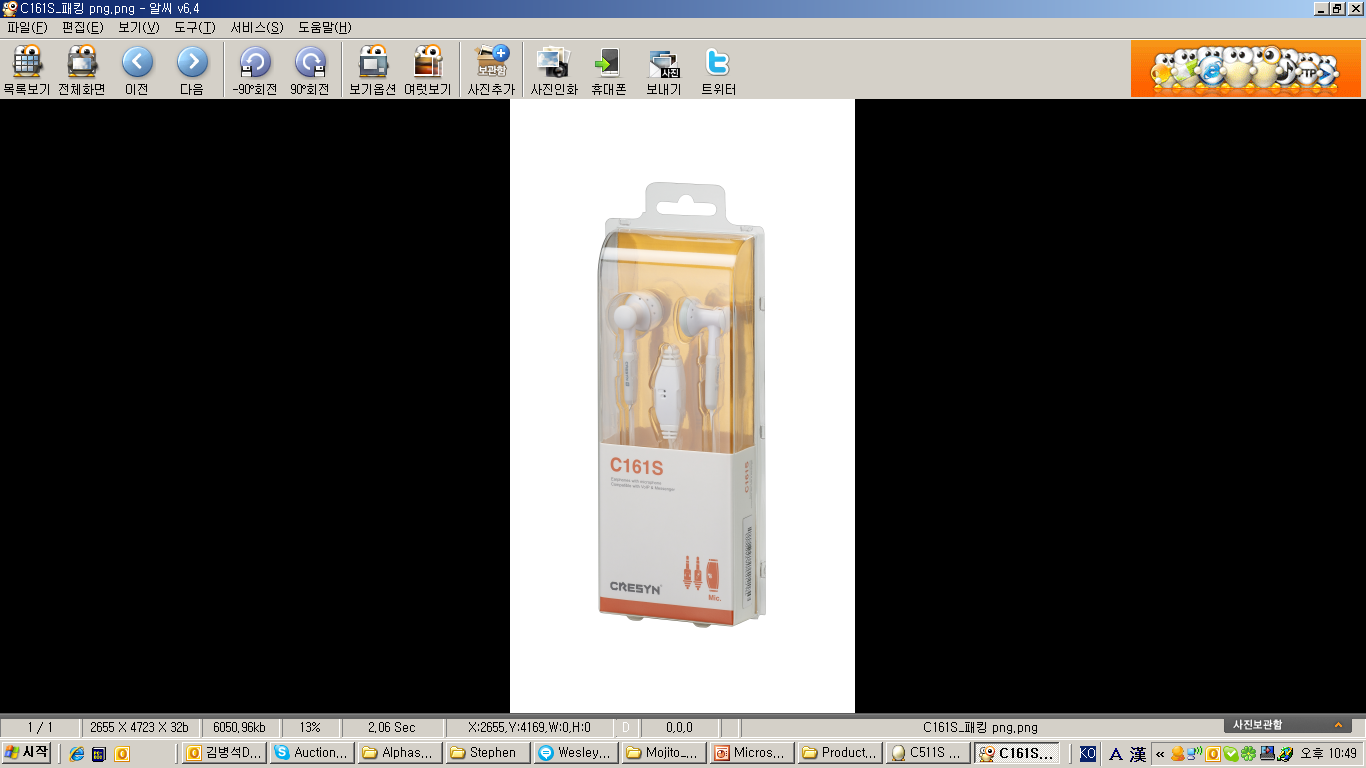 Headphone with Microphone
C201S
Features      Gaming & VoIP     Noise Cancelling Microphone          Flexible Microphone
 Specification (Headphone)
     Type  : Closed air, Dynamic     Driver Units : Ø 28 mm     Impedance : 30 Ω     Sensitivity : 98 dB/mW     Max. Input Power : 40 mW     Frequency Response : 20 ~ 20,000 Hz     Cord Length : 1.5 m      Plug : 3.5 mm stereo gold-plated plug

 Specification (Microphone)
    Type : Boom mic, Uni-directional     Output Impedance : 2.2 Ω     Current consumption : 150㎂ ~ 450㎂
     S/N Ratio : 60dB
     Sensitivity : -44 dB/mW
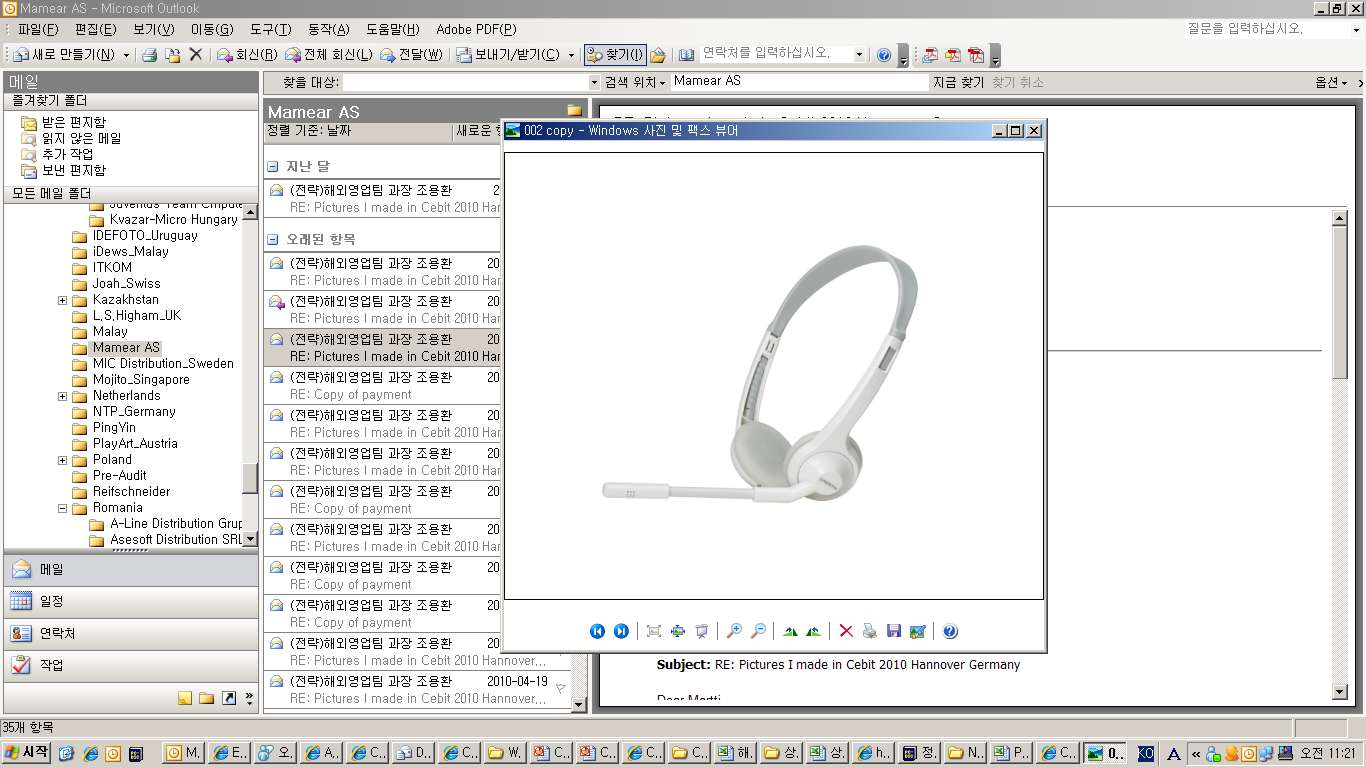 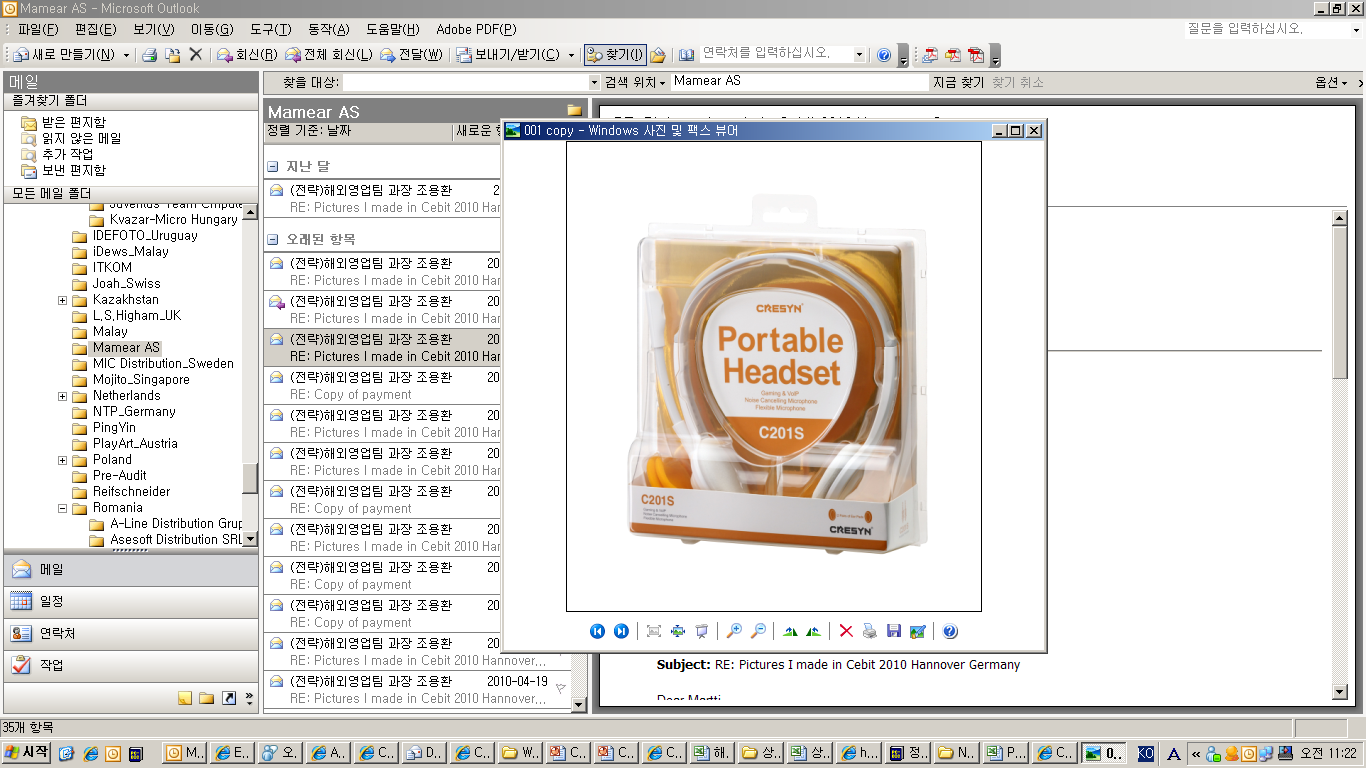 Headphone with Microphone
C511S
Features
    Gaming & VoIP
    Noise Cancelling Microphone
    In-Line Volume & Mute Controls
    Flexible Microphone
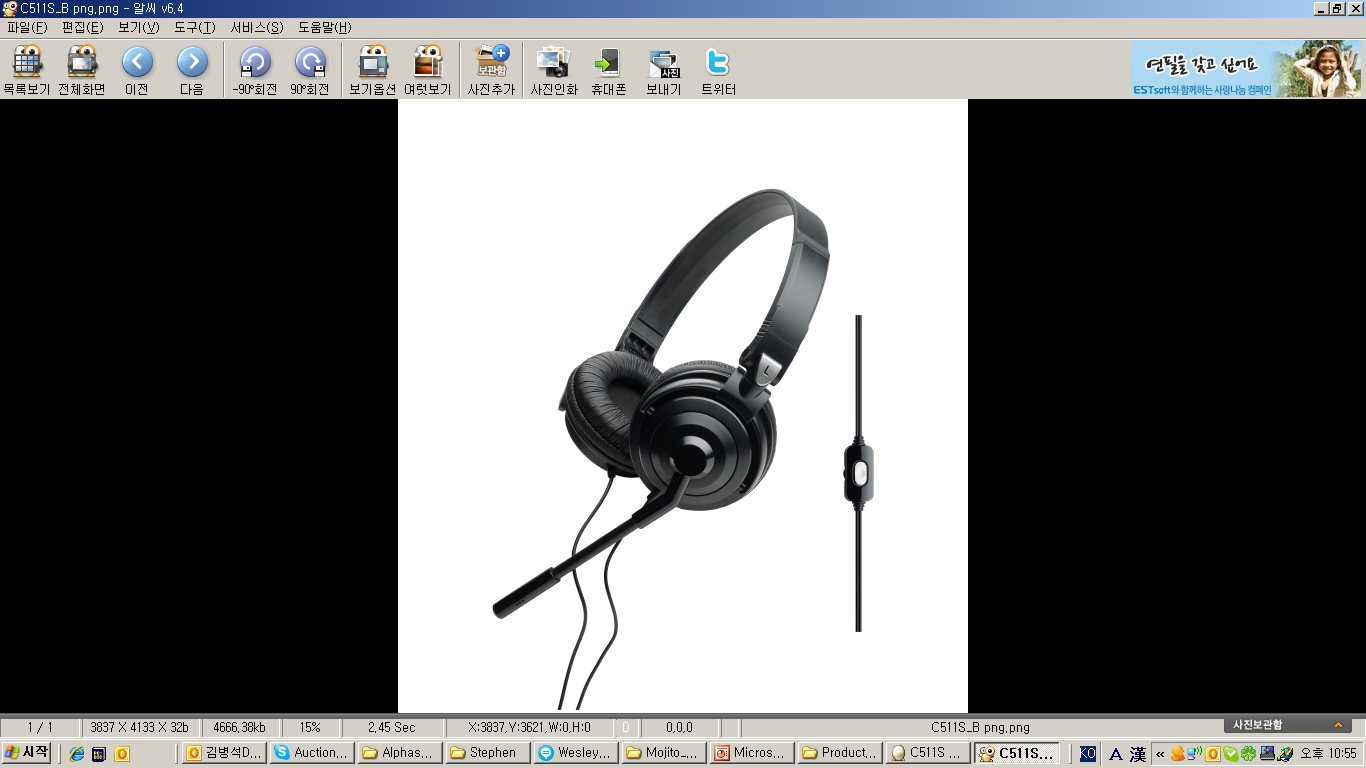 Specification (Headphone)
     Type  : Closed air, Dynamic     Driver Units : Ø 38 mm     Impedance : 35 Ω     Sensitivity : 100 dB/mW     Max. Input Power : 1000 mW     Frequency Response : 20 ~ 20,000 Hz     Cord Length : 1.5 m      Plug : USB Type

  Specification (Microphone)
     Type : Boom mic, Uni-directional     Output Impedance : 2.2 Ω     Current consumption : 150㎂ ~ 450㎂
     S/N Ratio : 60dB
     Sensitivity : -44 dB/mW

  Specification (USB)
    Characteristics : USB Spec. 2.0, full-speed
    System support : Window2000,XP,Vista
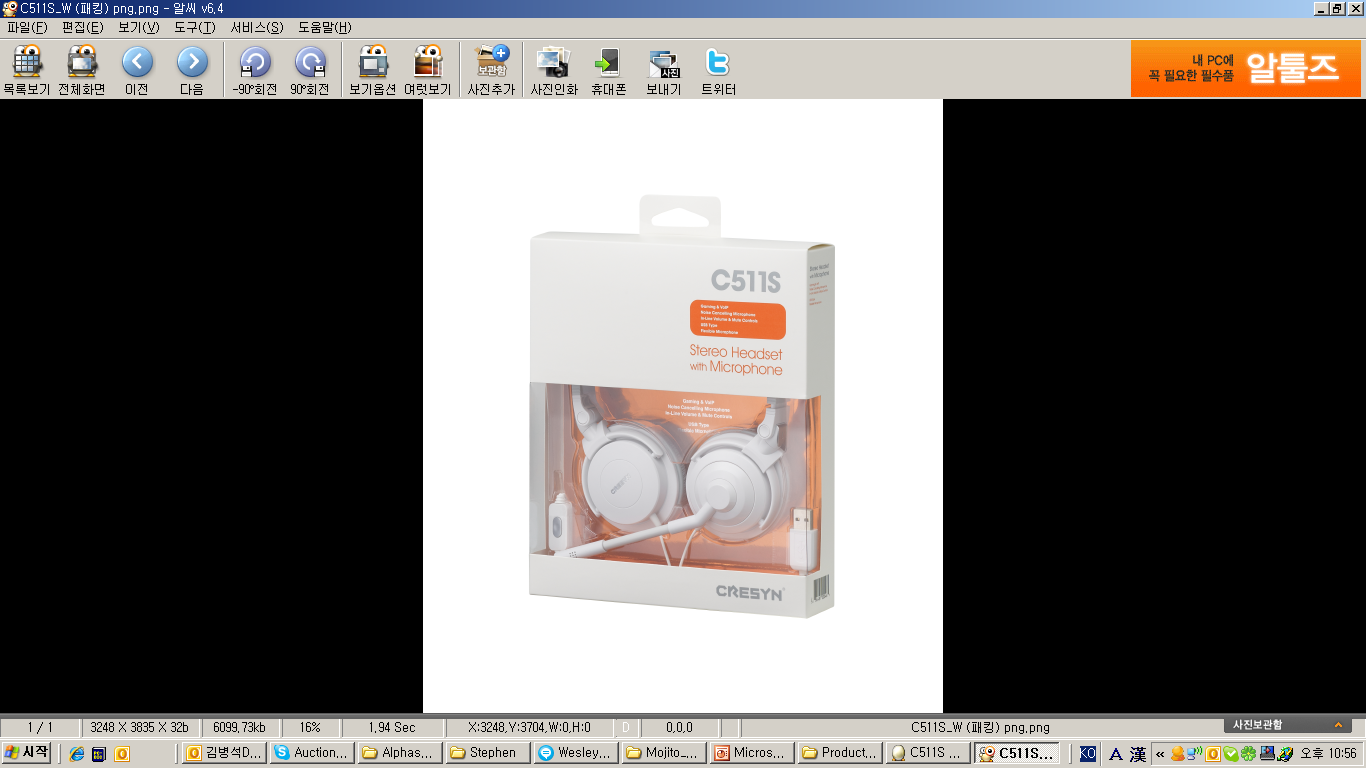 Premium Headphone with Microphone
C501S
Features
    Gaming & VoIP
    Noise Cancelling Microphone
    Powerful Bass     Adjustable Head Band    Simple foldable mechanic for comfortable
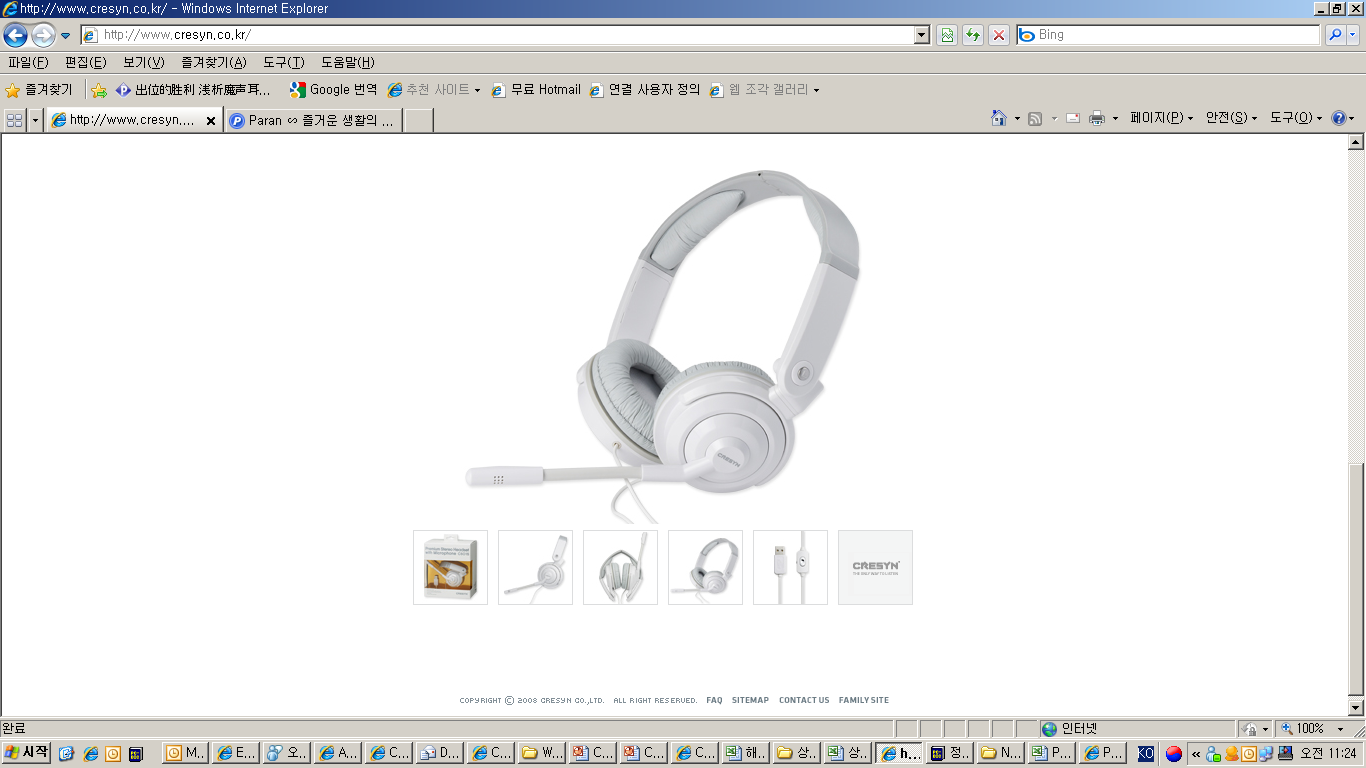 Specification (Headphone)
     Type  : Closed air, Dynamic     Driver Units : Ø 38 mm     Impedance : 35 Ω     Sensitivity : 100 dB/mW     Max. Input Power : 1000 mW     Frequency Response : 20 ~ 20,000 Hz     Cord Length : 1.5 m      Plug : USB Type

  Specification (Microphone)
     Type : Boom mic, Uni-directional     Output Impedance : 2.2 Ω     Current consumption : 150㎂ ~ 450㎂
     S/N Ratio : 60dB
     Sensitivity : -44 dB/mW

  Specification (USB)
    Characteristics : USB Spec. 2.0, full-speed
    System support : Window2000,XP,Vista
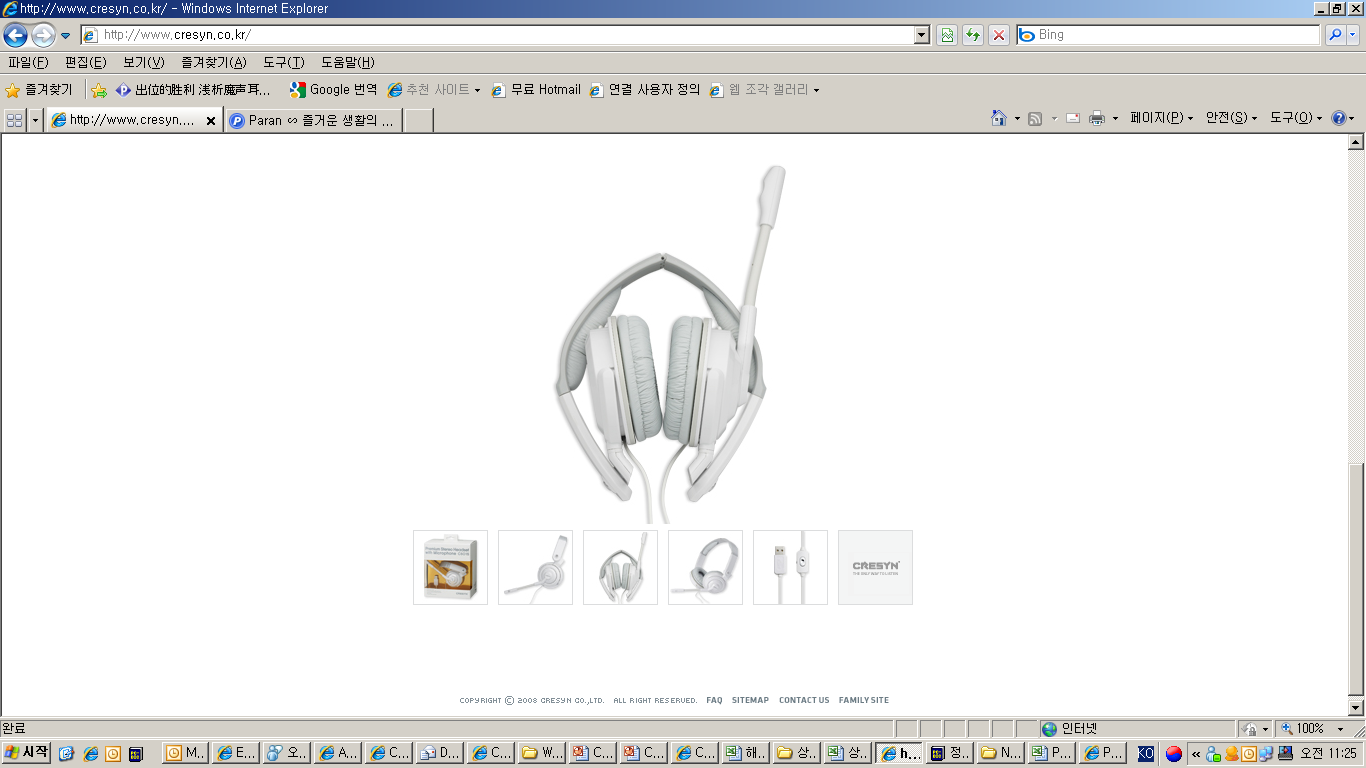 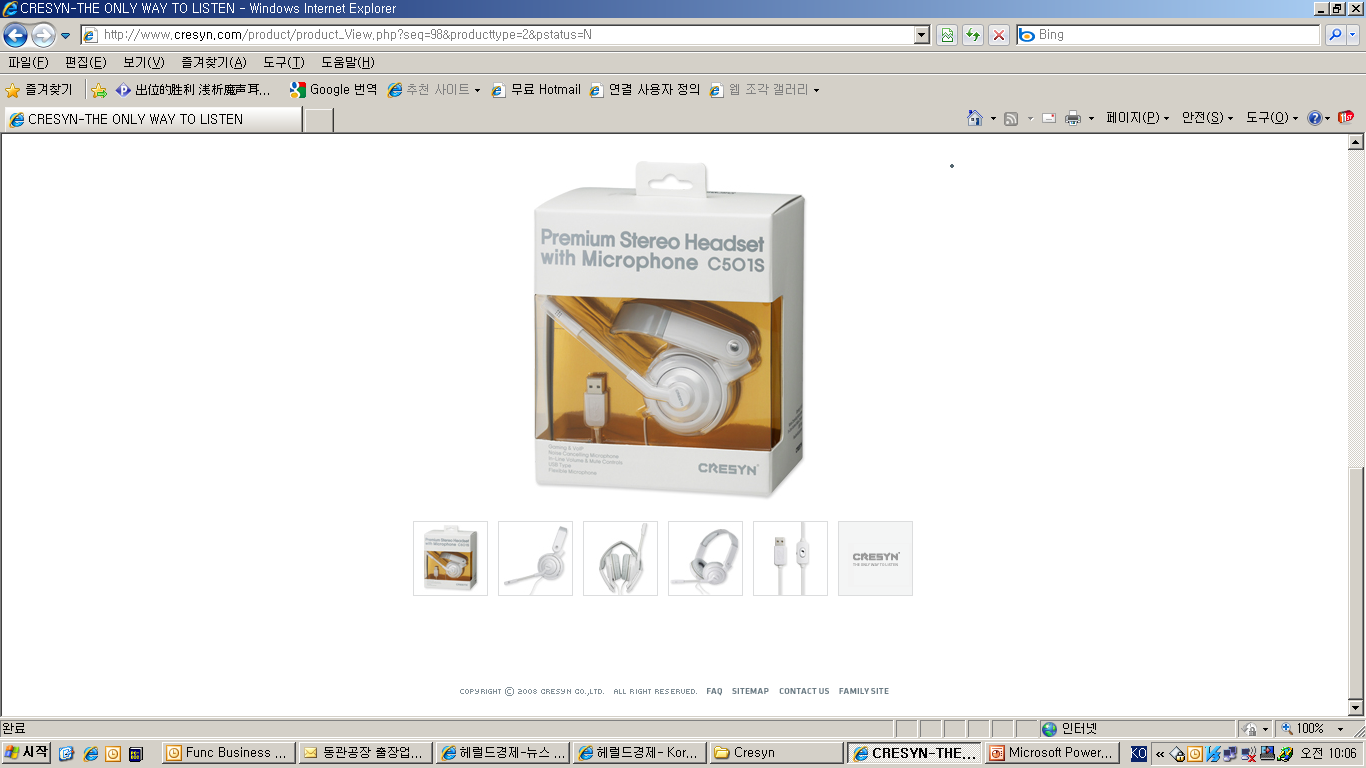 In-ear earphone with Microphone
C360S
Features
   Compatible with iPhone, iPod, iPad
    Phone calls
    High Definition Sound
    Excellent Noise Isolation
    Ultra-Lightweight for Wearing Comfort
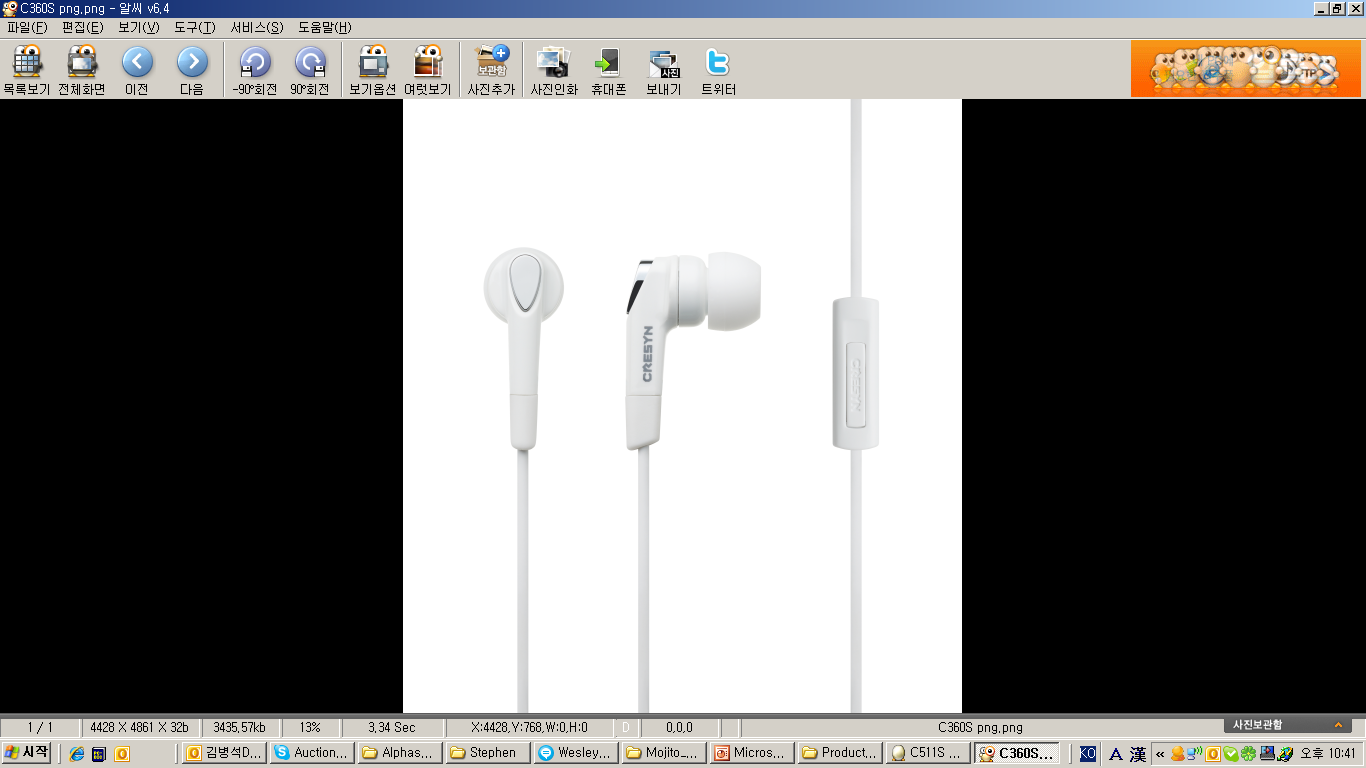 Specification (Earphone)
     Type  : Closed, Dynamic     Driver Units : Ø 8.8 mm     Impedance : 26 Ω     Sensitivity : 90 dB/mW     Max. Input Power : 40 mW     Frequency Response : 20 ~ 20,000 Hz     Cord Length : 1.2 m      Plug : 3.5 mm stereo gold-plated plug

 Specification (Microphone)
     Type  : Omni-directional
     Output Impedance : 2.2 KΩ     Current consumption : 500㎂
     S/N Ratio : 60 dB
     Sensitivity : -42 dB/mW
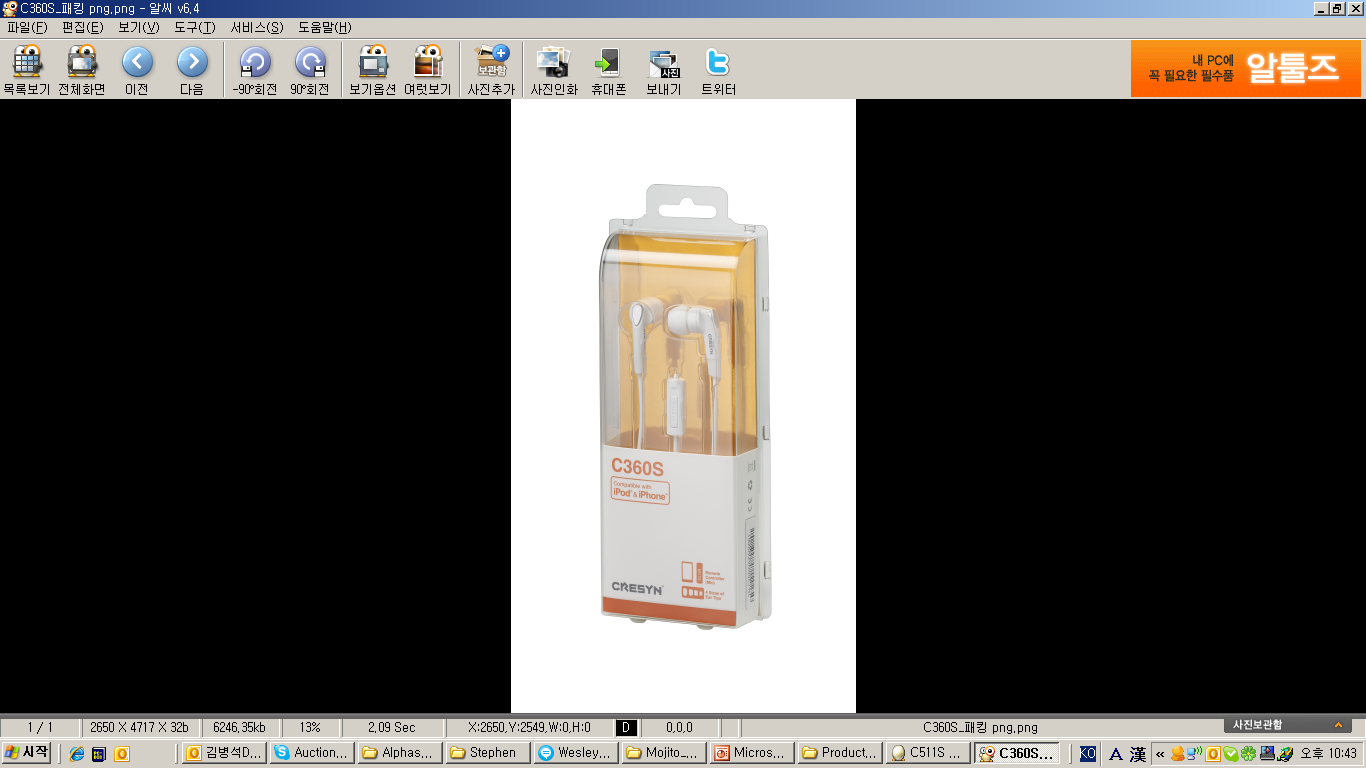 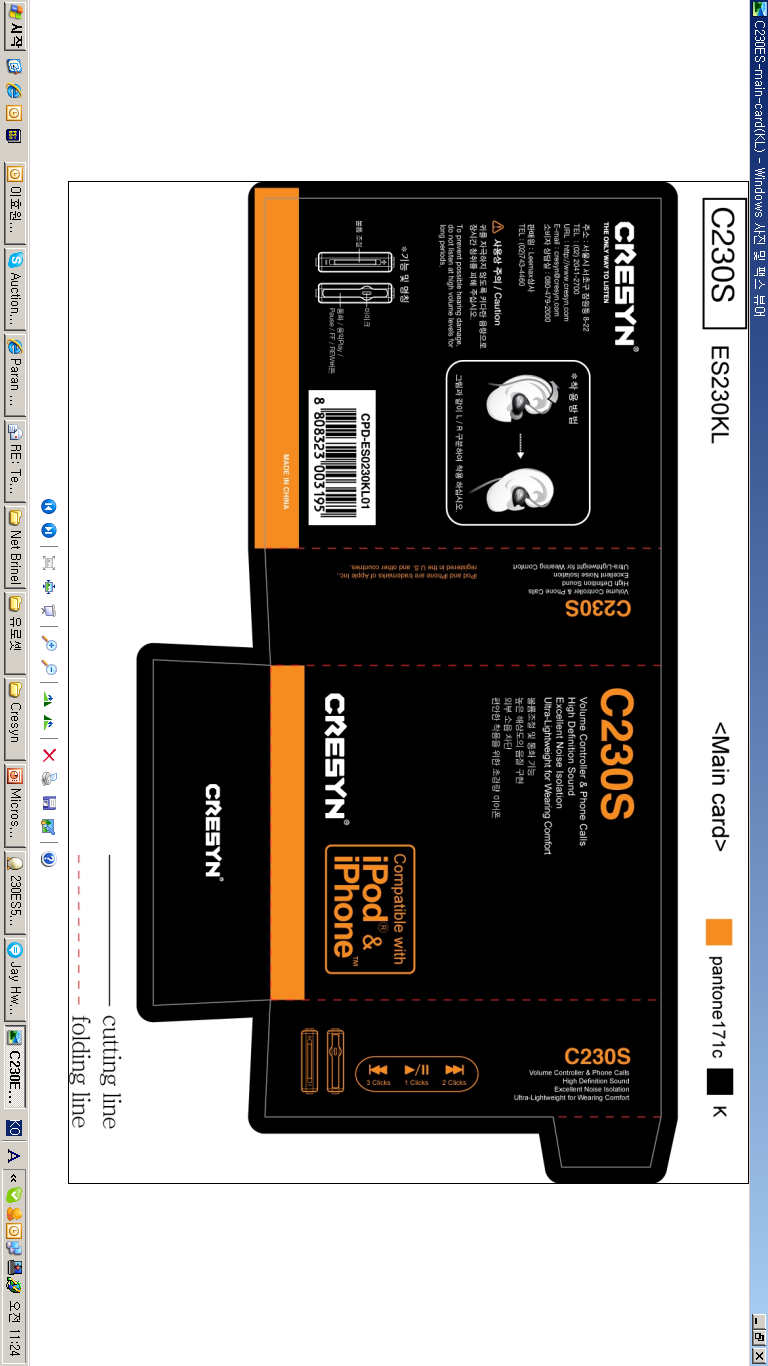 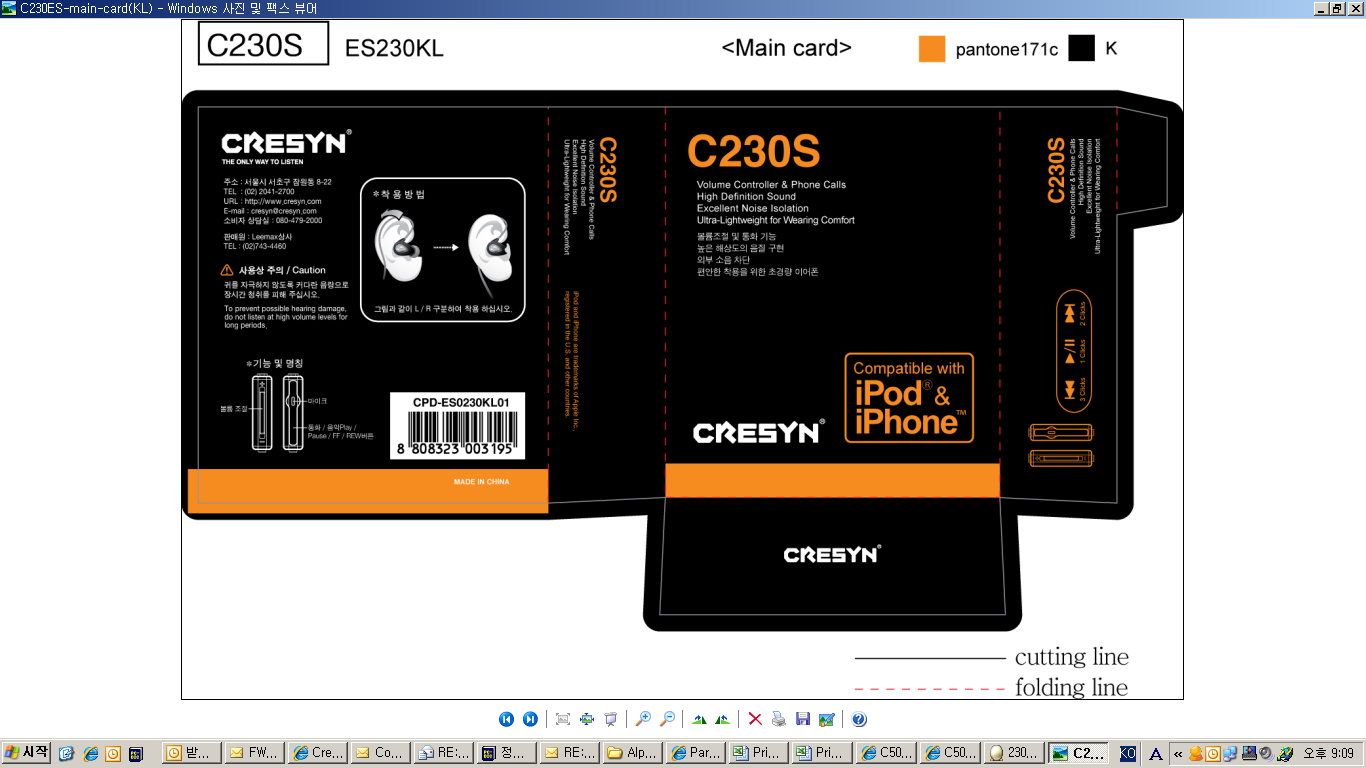 In-ear earphone with Microphone
C230S
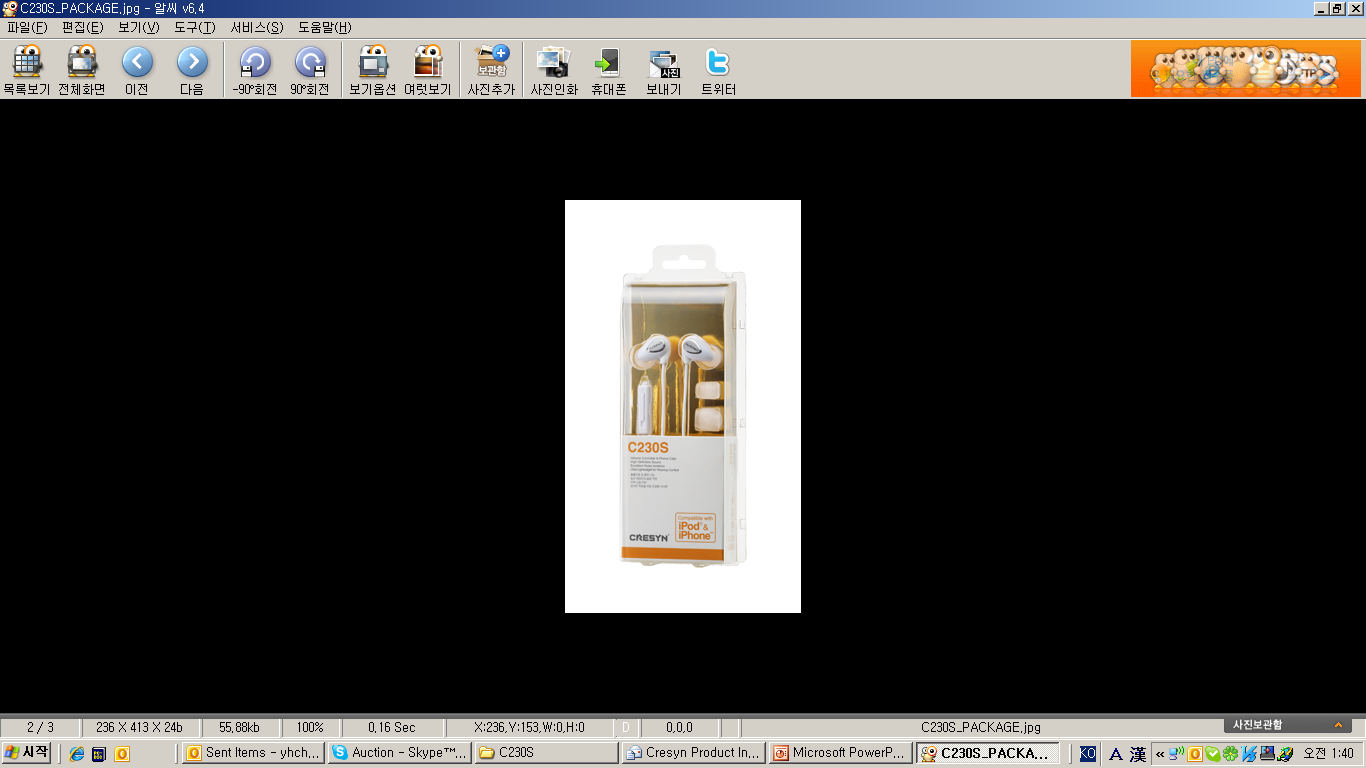 Features
   Compatible with iPhone & iPod & iPad
    Volume Controller & Phone calls
    High Definition Sound
    Excellent Noise Isolation
    Ultra-Lightweight for Wearing Comfort

 Specification (Earphone)
     Type  : Closed, Dynamic     Driver Units : Ø 8.8 mm     Impedance : 26 Ω     Sensitivity : 90 dB/mW     Max. Input Power : 40 mW     Frequency Response : 20 ~ 20,000 Hz     Cord Length : 1.2 m      Plug : 3.5 mm stereo gold-plated plug

 Specification (Microphone)
     Type  : Omni-directional
     Output Impedance : 2.2 KΩ     Current consumption : 500㎂
     S/N Ratio : 60 dB
     Sensitivity : -42 dB/mW
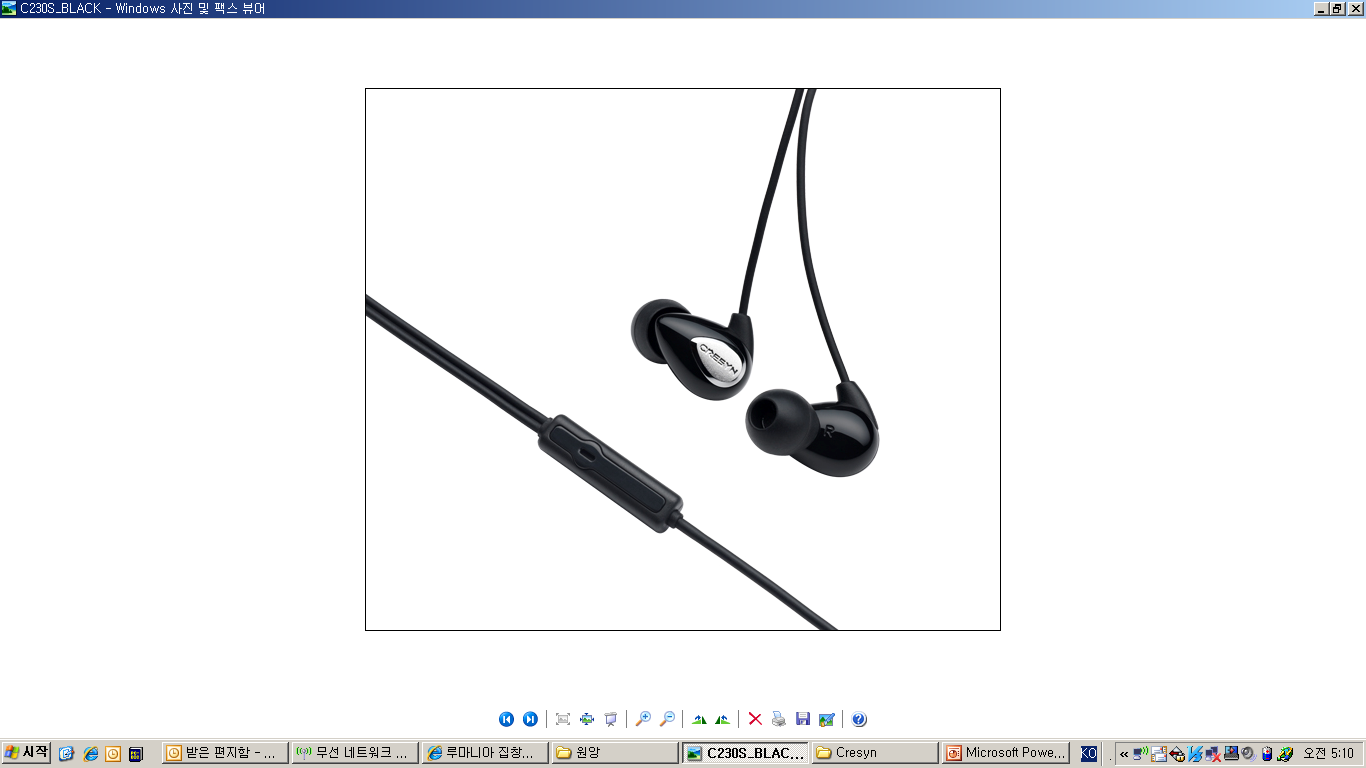 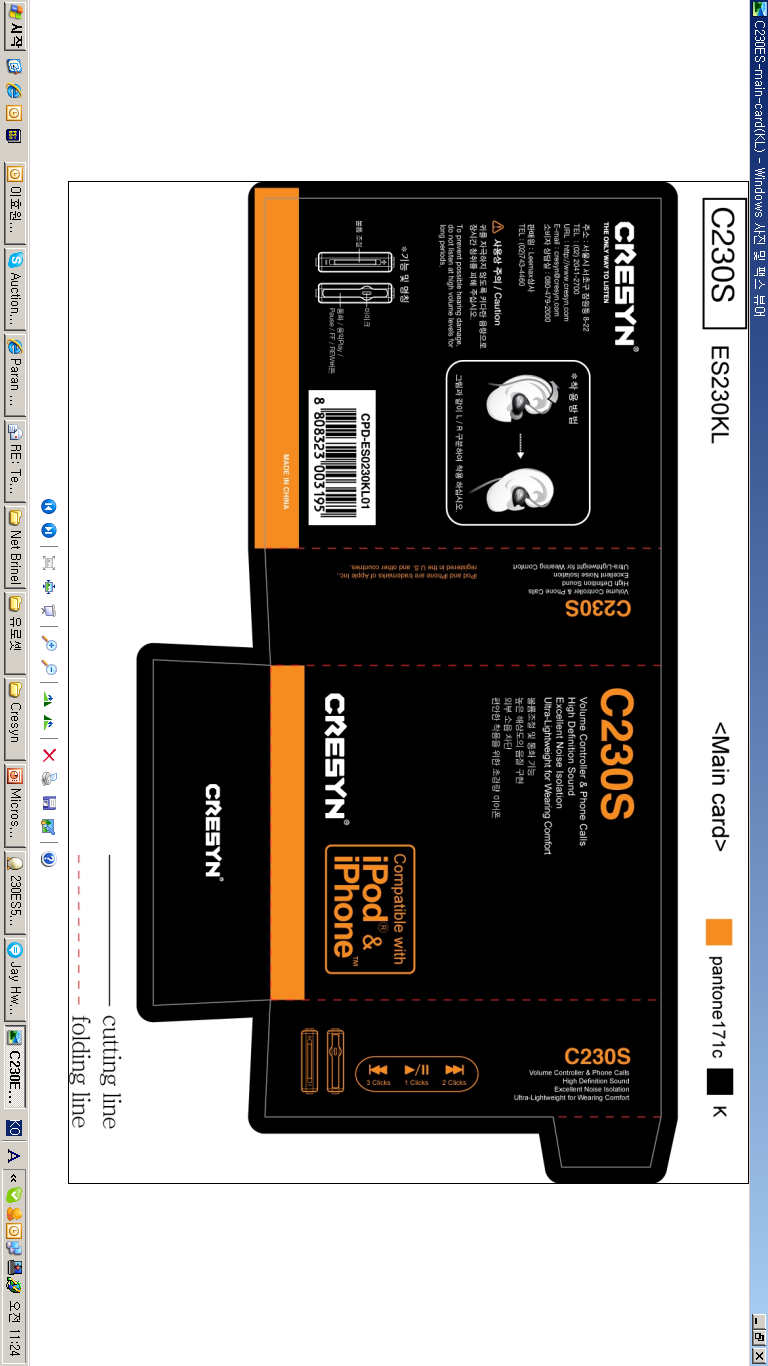 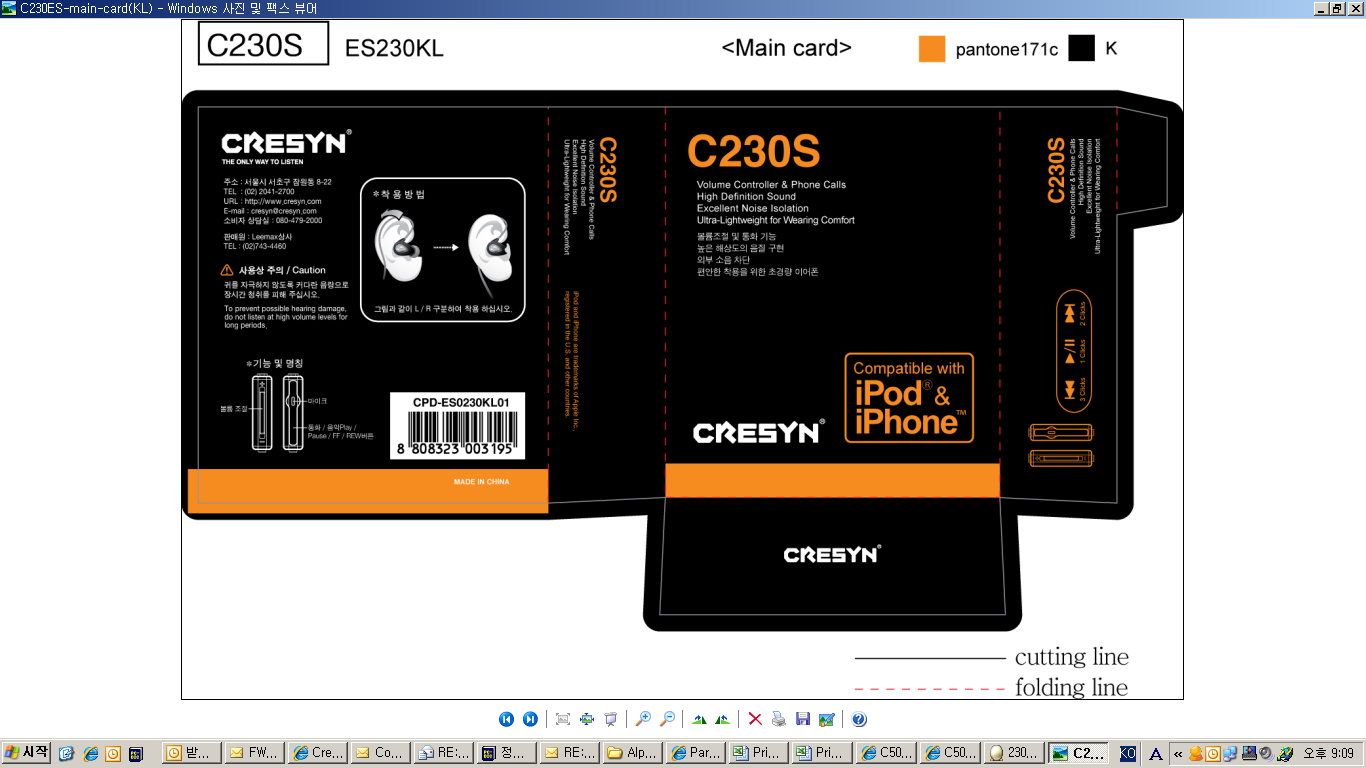 Premium Headphone with Microphone
C550S
Features
  Compatible with iPhone & iPod & iPad
    Volume Controller & Phone calls
    For Outdoor activity
    Specific Durable Folding Design
    Ergonomic Head band Design
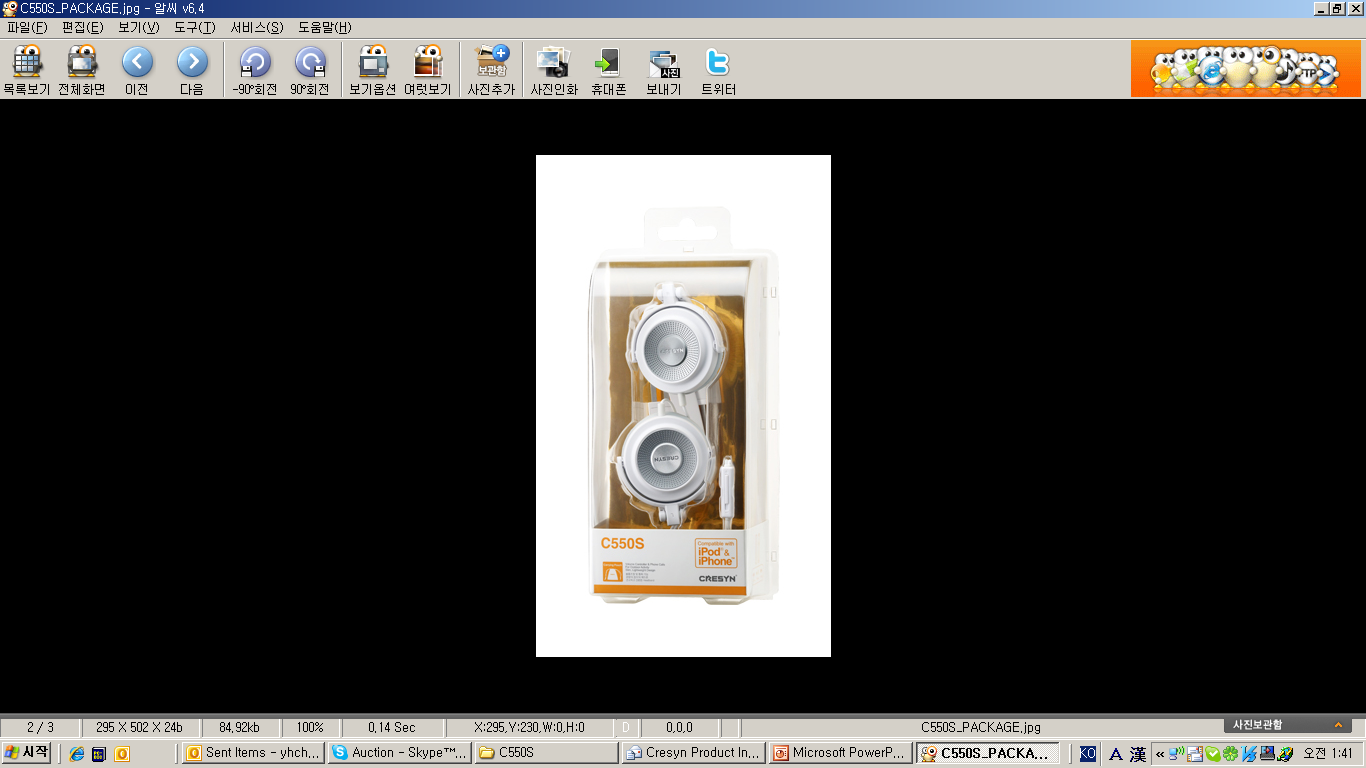 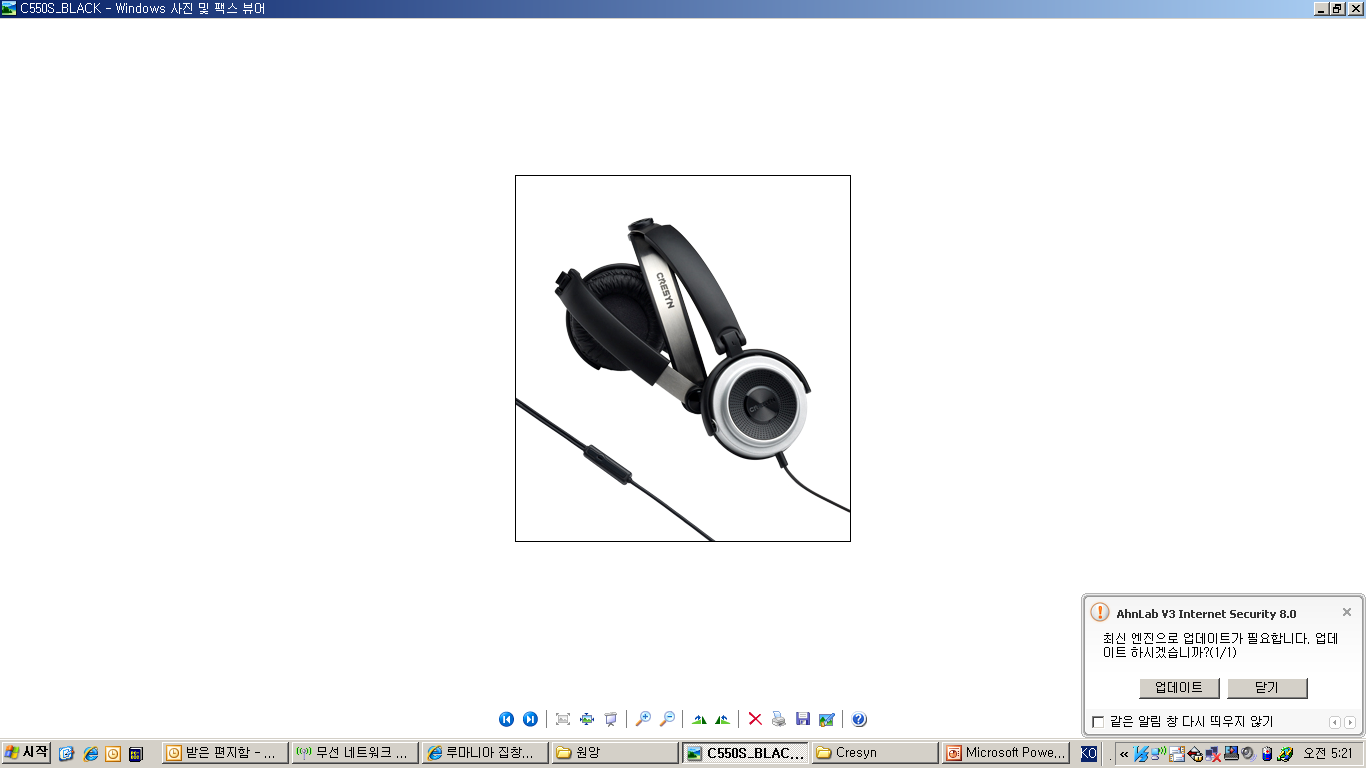 Specification (Earphone)
     Type  : Closed, Dynamic     Driver Units : Ø 40 mm     Impedance : 50 Ω     Sensitivity : 106 dB/mW     Max. Input Power : 40 mW     Frequency Response : 10 ~ 21,000 Hz     Cord Length : 1.5 m      Plug : 3.5 mm stereo gold-plated plug
     Cord style : Symmetrical type

 Specification (Microphone)
     Type  : Omni-directional
     Output Impedance : 2.2 KΩ     Current consumption : 500㎂
     S/N Ratio : 60 dB
     Sensitivity : -42 dB/mW
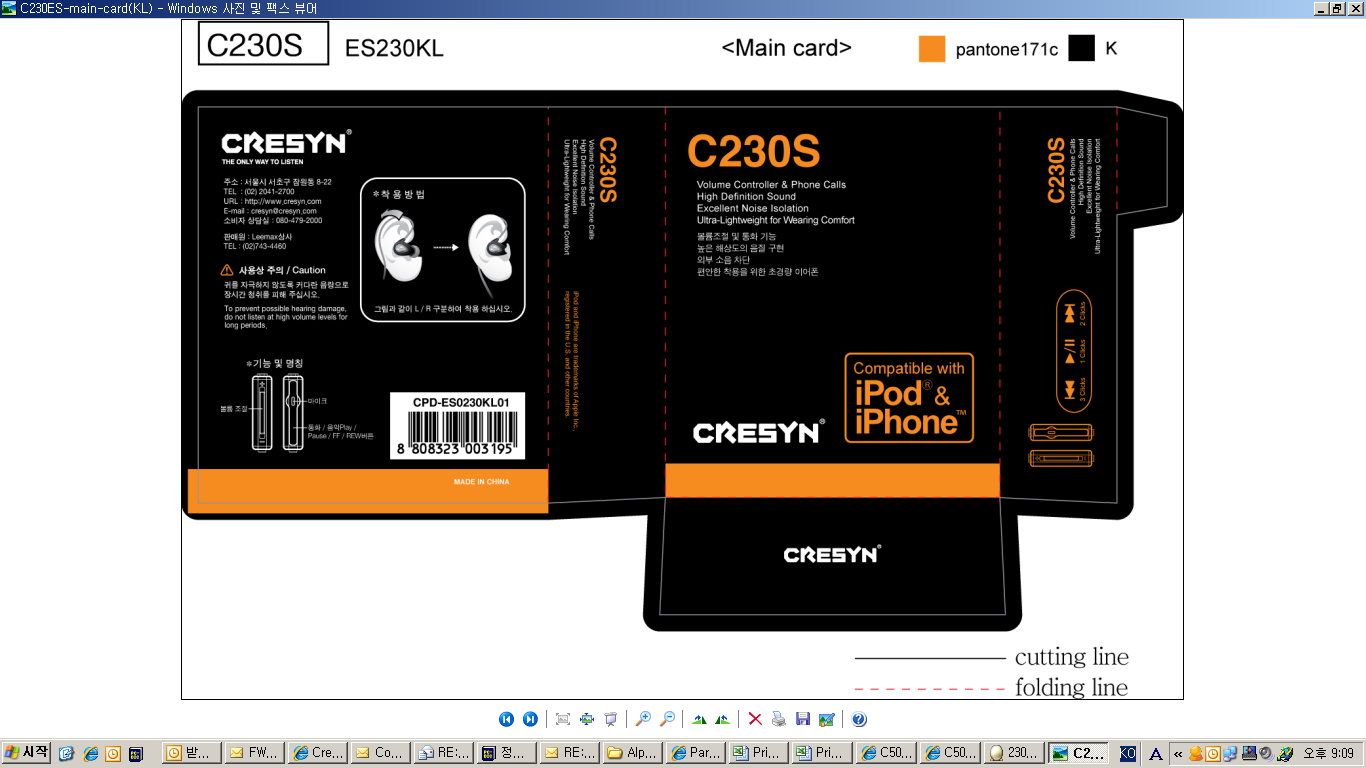 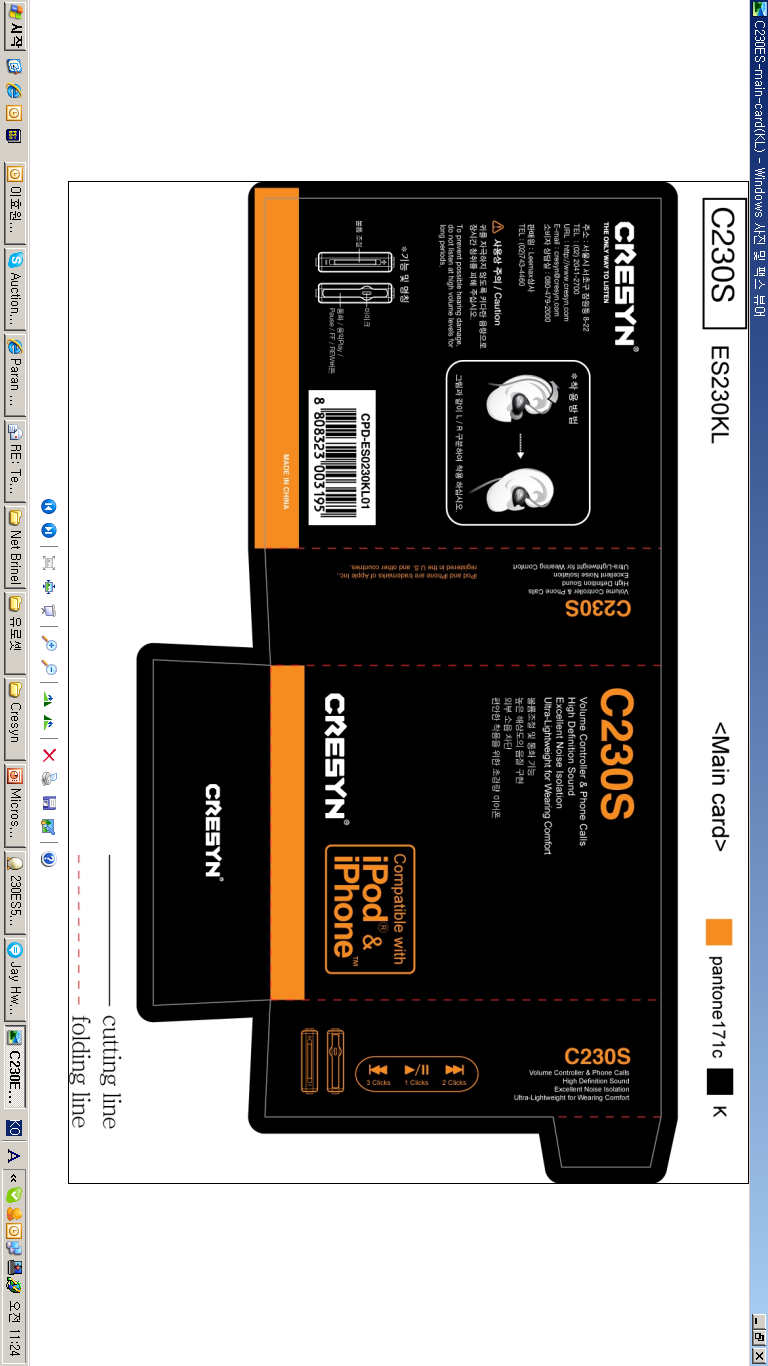